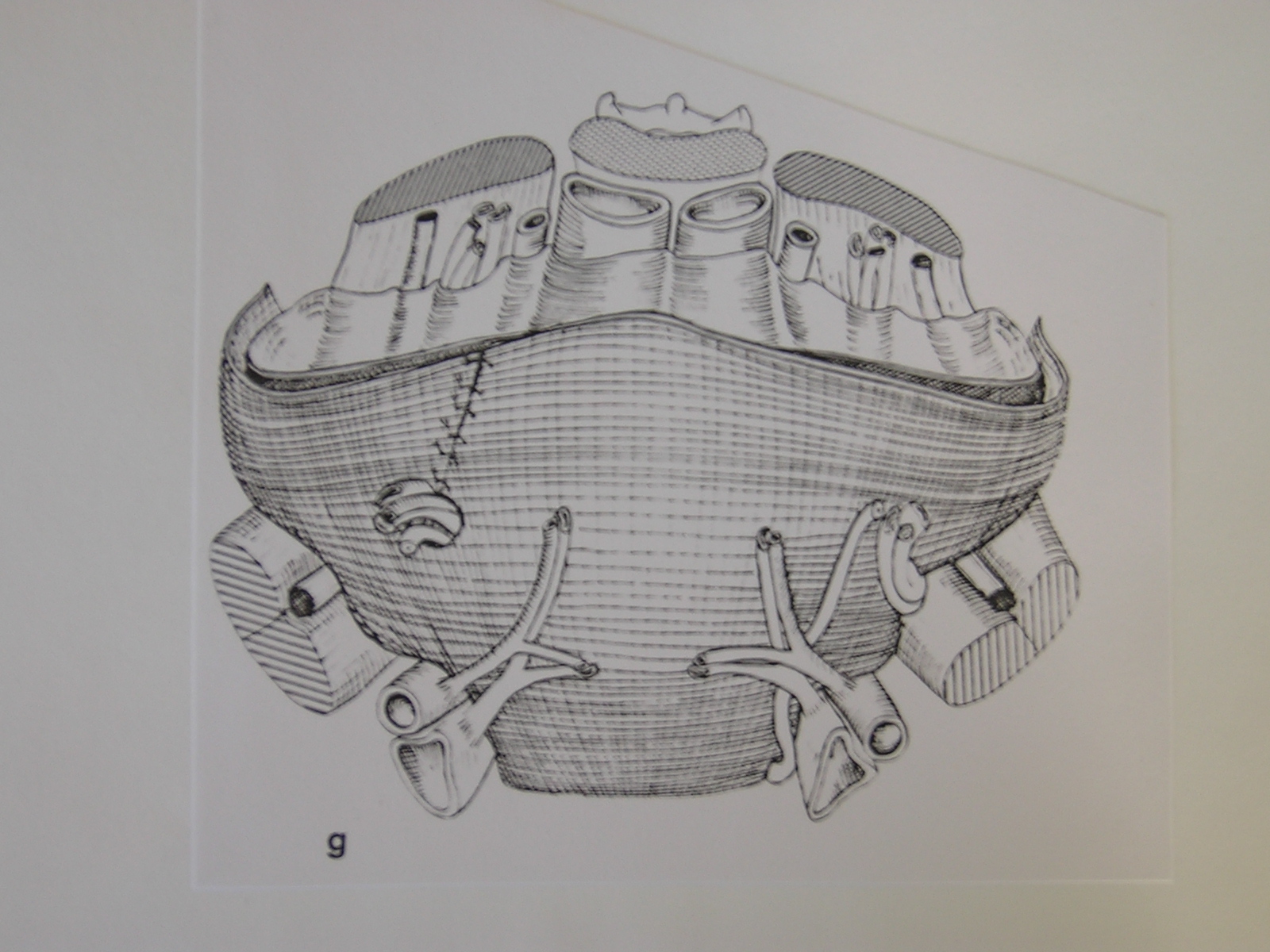 XVIII Symposium sur les prothèses pariétales  Mesh 2022 Paris 17 JUIN 2022
Session 3: OPEN PREPERITONEAL FOR GROIN HERNIA REPAIR:

« GOING OPEN IS NOT GOING BACK » «  Gabriel de oliveira »

OPEN PREPERITONEAL REPAIR: STORY & HISTORY; Marc Soler


TREPP TECHNIQUE, TRAINING AND EDUCATION; Willem Akkersdijk  The Netherlands

QUALITY MANAGEMENT, PATIENT EXPECTATIONS AND PERSPECTIVES, ACCEPTANCE FOR THE SURGEON 
Gabriel  de Oliveira (Hospital Garcia de Orta, Almada, Portugal)



UPDATED GUIDELINES FOR PREPERITONEAL APPROACH Ralph Lorenz (Berlin, Allemagne)
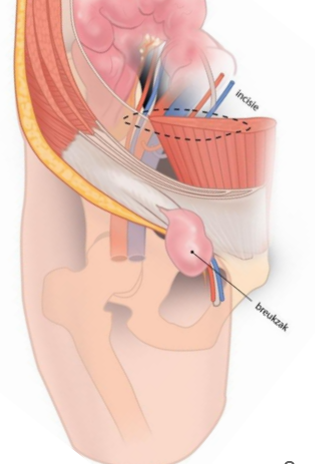 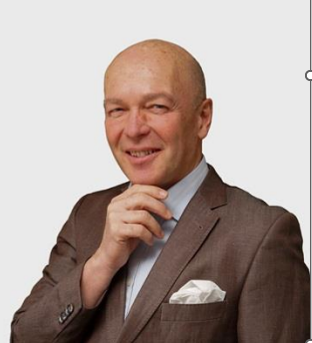 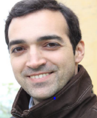 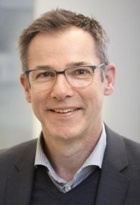 [Speaker Notes: Jean François, Thank  you so much to give us the opportunity to speak about  the open preperitoneal technique
As Gabriel de Oliveira said with his nice slogan “GOING OPEN IS NOT GOING BACK »we will show you what it is possible de put a very large mesh  in the pre peritoneal space  mesh with  A really minimal invasive techniques
100% endoccopic surgery is not possibleI will start with the history of this approach
Willem Akkersdijk will present the trepp technique. It is the only pure open posterior technique with the Ugahary technique
  here is the slogan invented by I have start to learn how to operate hernias with René Stoppa so i always keep in mind its wonderful principle
Open preperitoneal is]
XVIII Symposium sur les prothèses pariétalesMesh 2022 Paris 17 JUIN 2022
Open Preperitoneal – A better Inguinal hernia mesh repair

Story and History


Marc Soler Cagnes sur Mer
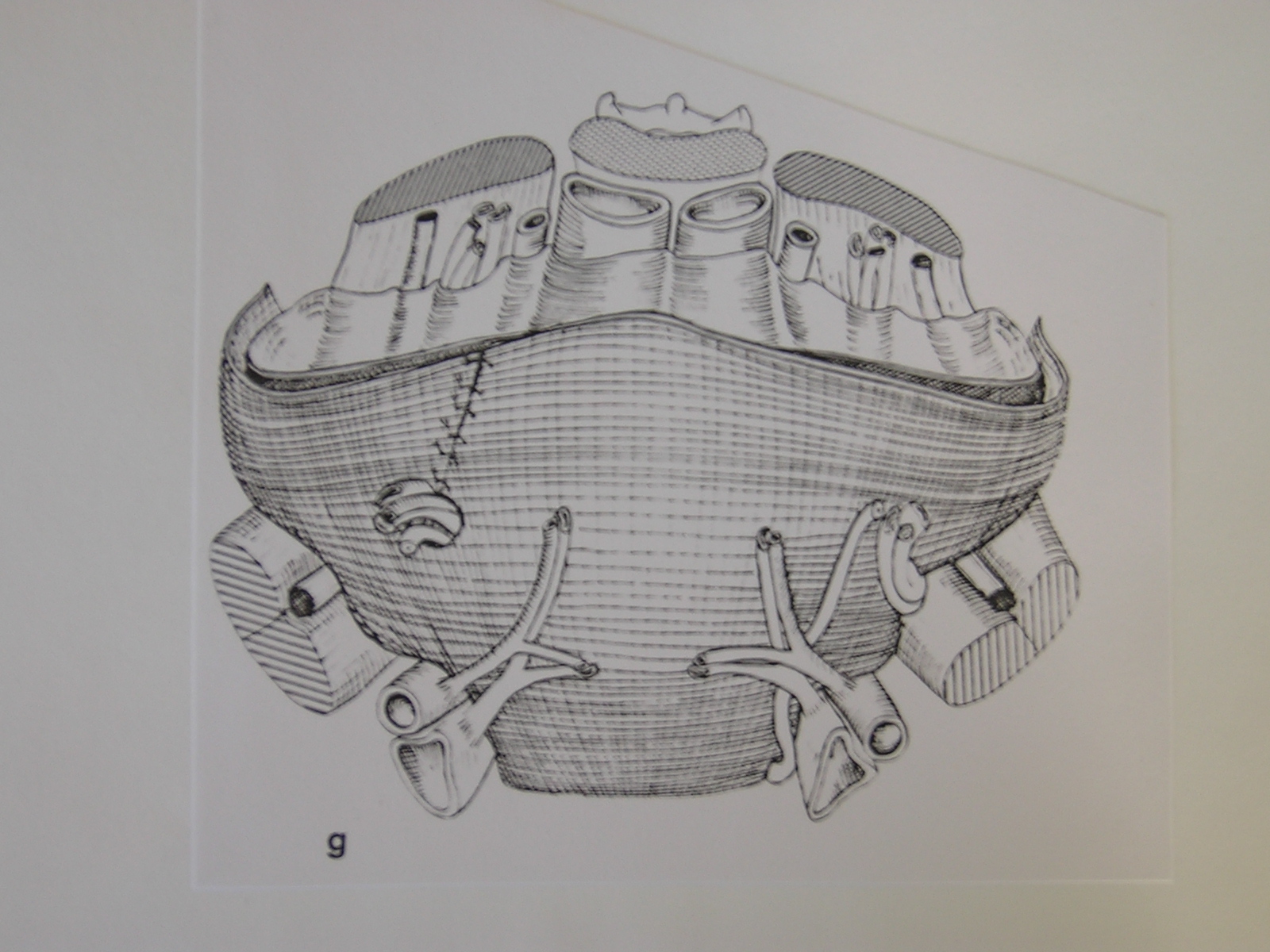 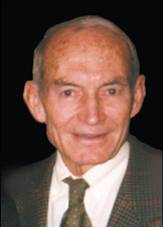 [Speaker Notes: I have start to learn how to operate hernias with René Stoppa always keeping in mind its wonderful principle]
ANATOMIST AGE
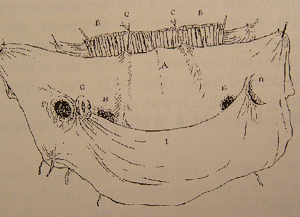 The postérior inguinal  wall as seen from the preperitoneal approach. In Recherches anatomiques sur les hernies de l’abdomen, by J Cloquet, Paris: Mequigon-Marvis, 1817


J. G. CLOQUET (1790-1883)
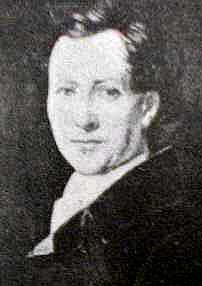 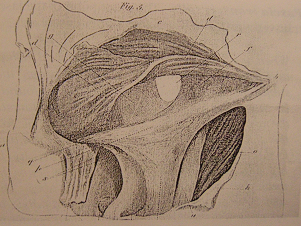 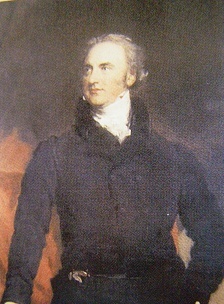 Description of the  Tranversalis fascia:  A. P Cooper ( 1768-1841)
The etiology of groin hernias is mainly related to a congenital deficiency of the fascia tranversalis
Anesthesia 1848
It will allow penetration through the abdominal wall and therefore the posterior approach
[Speaker Notes: But nothing was possible before the before decisive progress of Anesthesia]
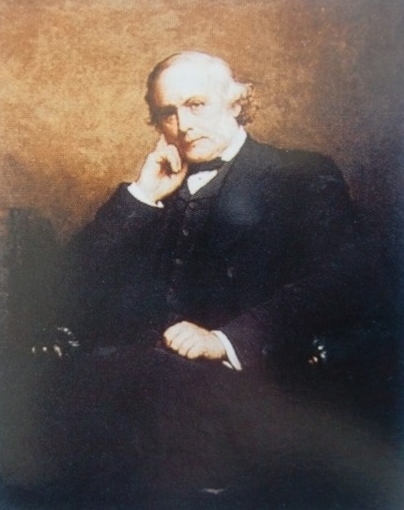 ASEPSIS 1867-1873
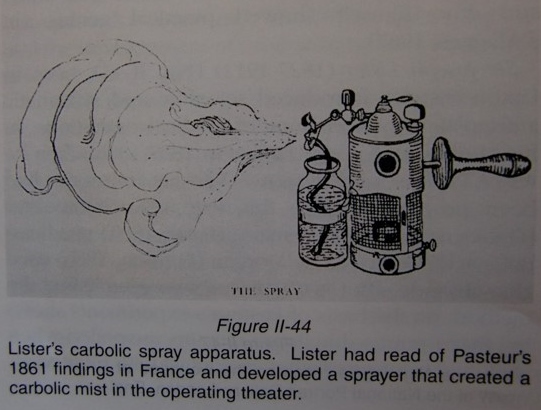 Lister
The application of these rules of asepsia by Lucas Championnière in 1885 will allow the inguinal approach: the Antisepsis
[Speaker Notes: THE PRINCIPLES OF ASEPSIA

Championniere was the fist surgeon to cut the external oblique  aponeurosis muscle,  before bassini]
THE  PIONEERS
Annandale:  In 1876 he reported the concept
of the preperitonel posterior approach.
Lawson Tait of Birmingham reported in 1883 and 1891 on the median abdominal section in hernia.

Maunsell (1887), and Marcy (1892) made the same suggestion
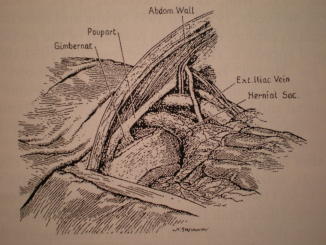 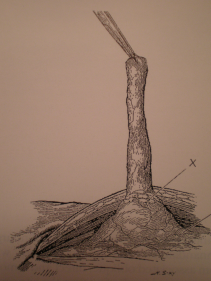 Sir G. Lenthal Cheatle of London (1920, 1921) had sutured inguinal and femoral hernias through a midline preperitoneal approach
Eduardo Bassini (1844-1924)
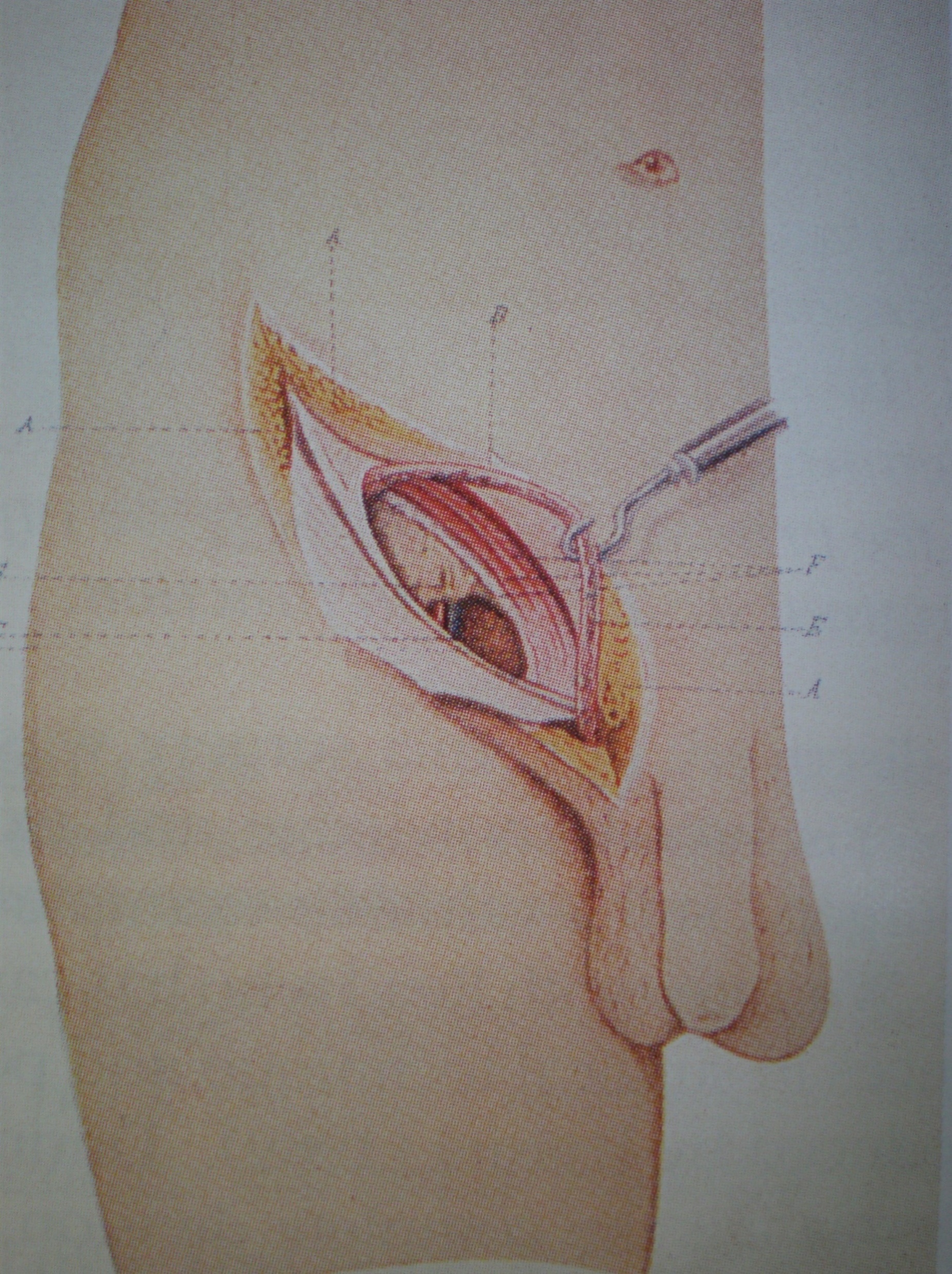 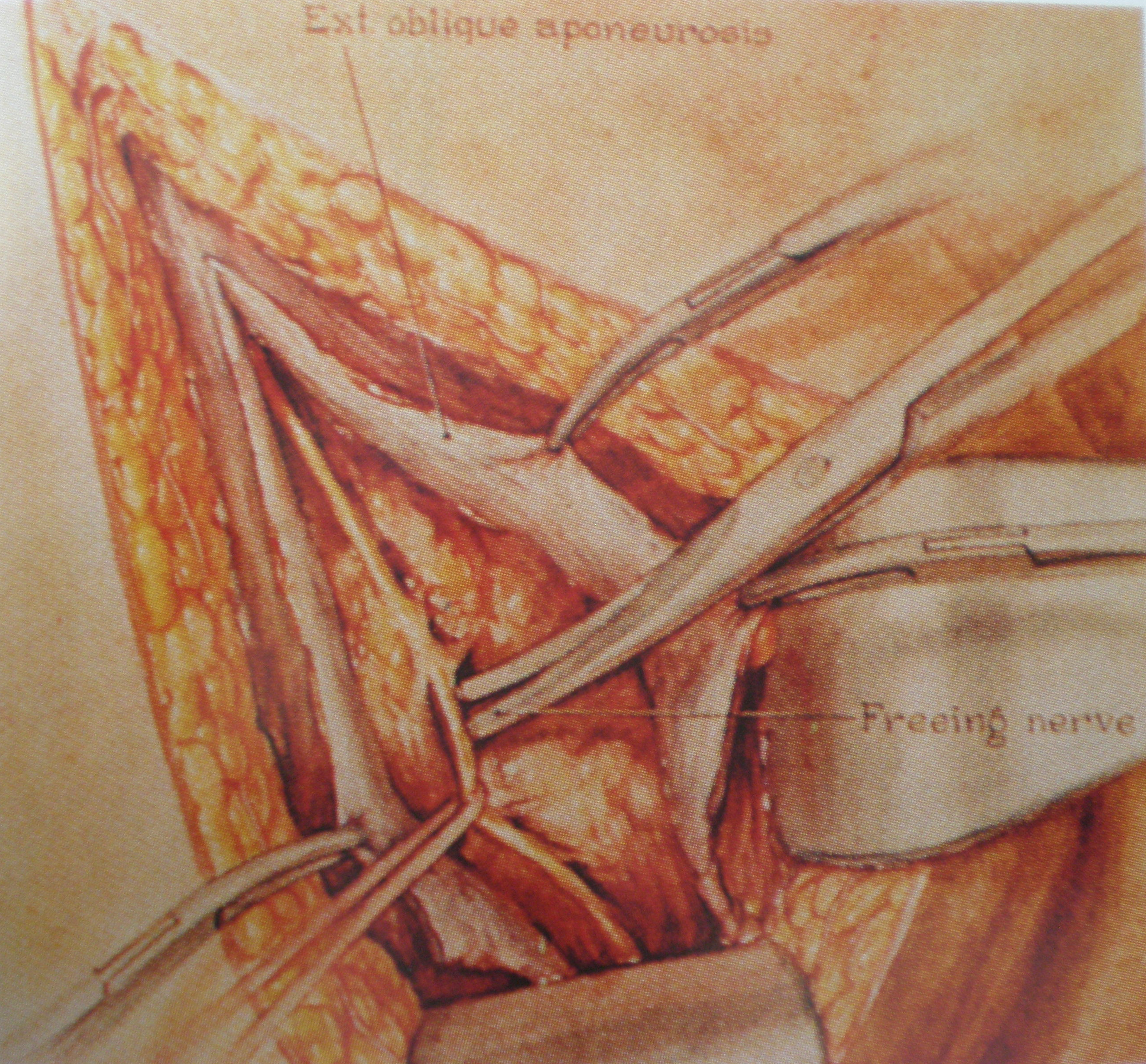 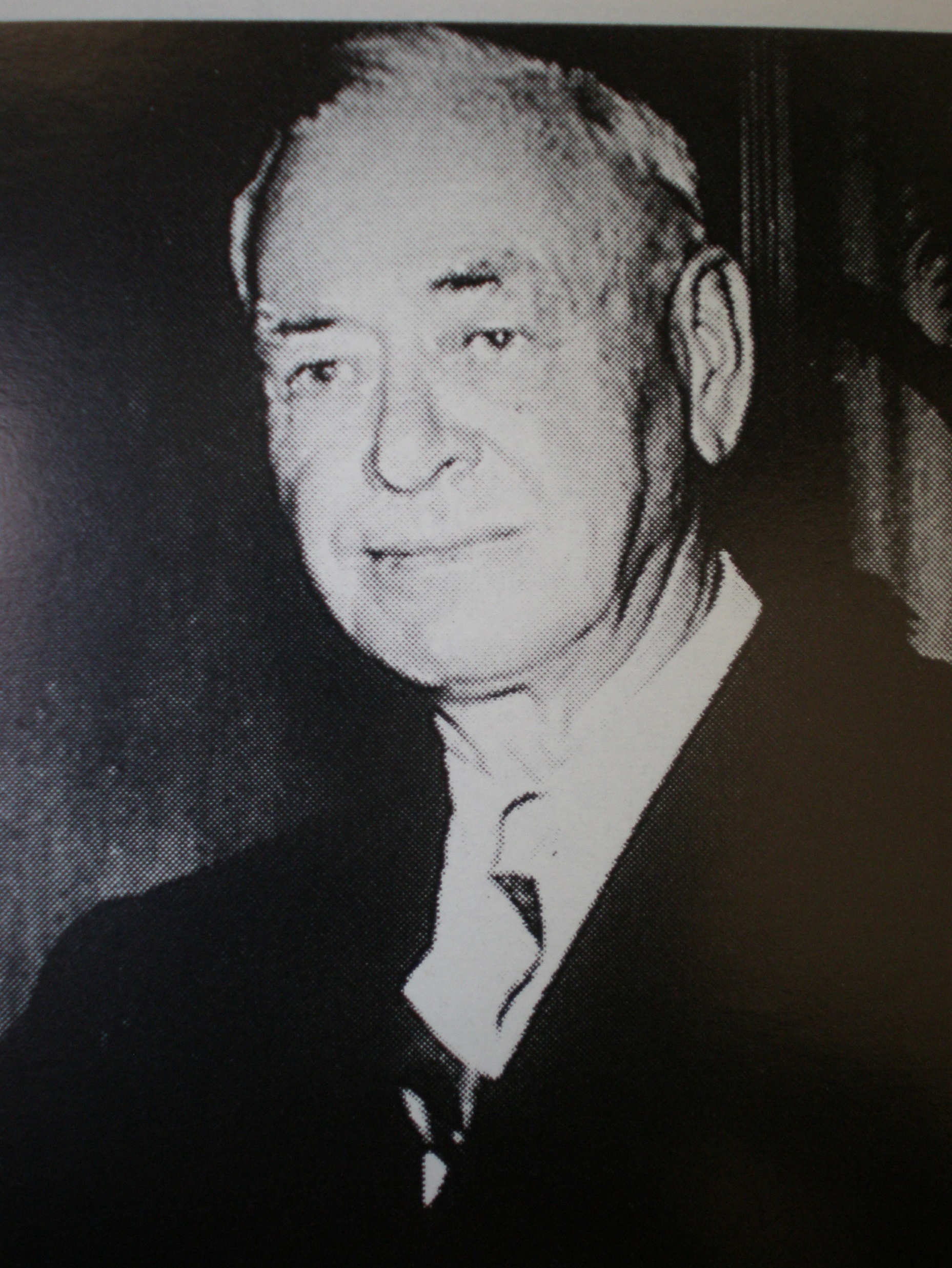 E. Earle Shouldice (1890-1965)
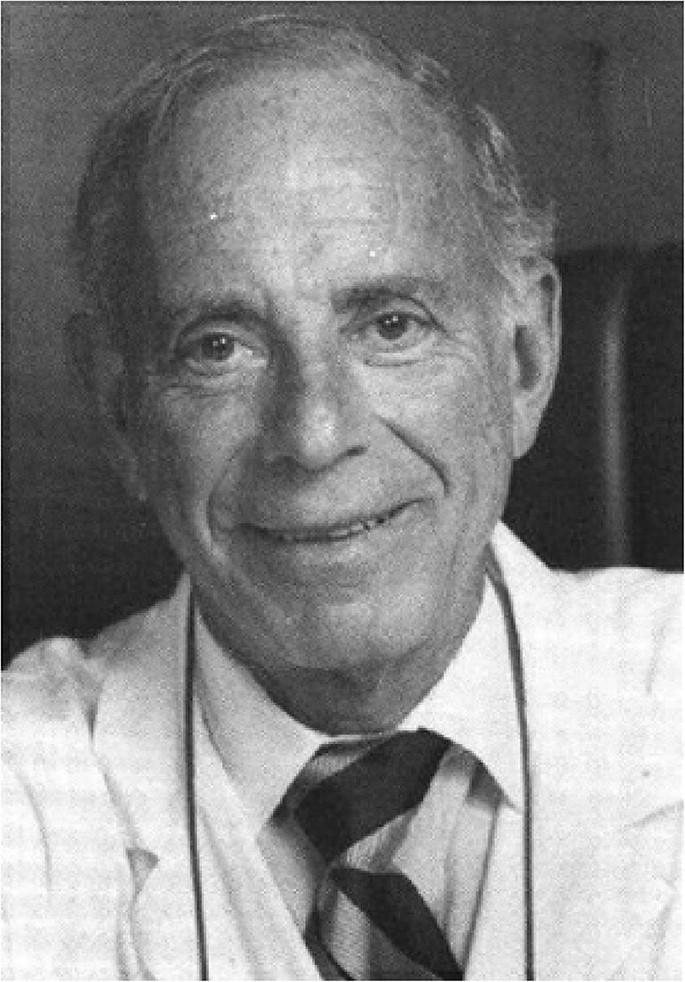 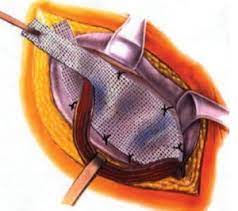 I. L. Lichtenstein
[Speaker Notes: Since the biginning it was a battle …
AND THE FIRST STANDARD GOLD WERE FOR THE ANTERIOR APPROACH
With the marvellous  Catterina drawings: the mission of Catterina was to clarify bassini’s original technique]
Acquaviva/ Corti:  the innovators the hammock prosthesis
D. Corti Thesis 1949: Page 19
Groin Hernias
Retro funicular approach:
"The plaque can not only be firmly fixed to the arch, but above all be placed as a" hammock "up to Cooper's ligament, thus forming an insurmountable obstacle to a lower recurrence and at the same time blocking the femoral orifice. (Obs 28,33,34,36)



 doi: 10.1007/s10029-021-02398-5. Online ahead of print.
Don Eugène Acquaviva (1897-1976): The real founder of modern parietology using a prosthetic mesh!
M Soler , J A Giuly , R Bendavid
[Speaker Notes: It is my pleasure to honor French surgeons who are a little forgotten Acquaviva and his step son corti described how to operate hernias with a big prothesis years before Fruchaud]
Acquaviva/Corti: the innovatorsClosure of the musculopectineal orifice
D. Corti  Thesis 1949: Page 20
Femoral hernias:
“In femoral hernias, the safest procedure, although we have no supporting findings, appears to be inguinal treatment with fixation of the plaque to Cooper's ligament after sac treatment.
A real diaphragm is thus placed above the femoral orifice which must ensure a long-lasting result”

doi: 10.1007/s10029-021-02398-5. Online ahead of print.
Don Eugène Acquaviva (1897-1976): The real founder of modern parietology using a prosthetic mesh!
M Soler , J A Giuly , R Bendavid
[Speaker Notes: he said this, although a surgeon had never used a prosthesis to treat a femoral hernia at this moment. it was revolutionary]
Henri R Fruchaud, 1956Surgical Anatomy of groin herniaSurgical treatment of groin hernia
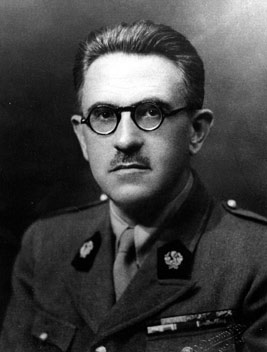 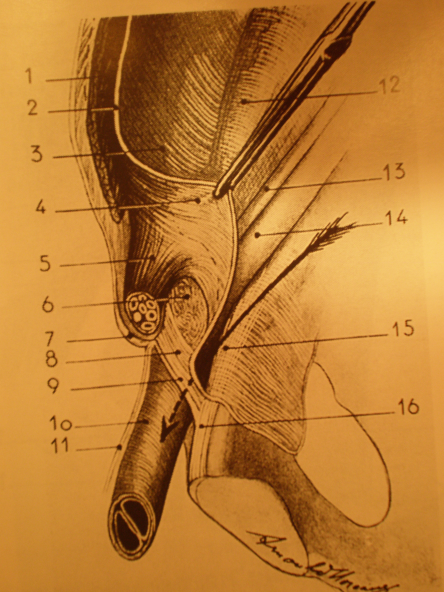 [Speaker Notes: But of course Fruchaud's work was considerable]
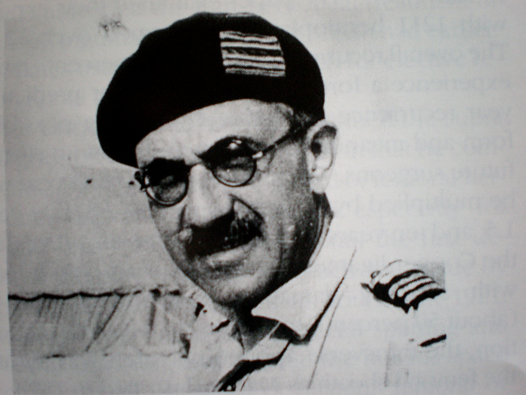 Henri R Fruchaud, 1956
The surgical treatment of inguinal or femoral hernias must not be the closure of the inguinal canal or the femoral ring, but the « deep reconstruction » of the abdominal wall in the whole groin region
[Speaker Notes: the wide coverage of the musculoperiteneal orifice, called Fruchaud orifice, but years after the hammock principle  from corti and  Acquaviva]
The Nyhus Preperitoneal Repair, 1960
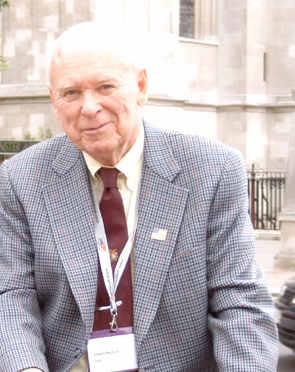 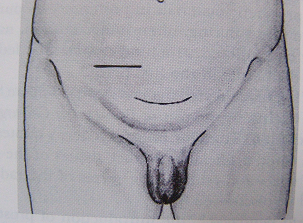 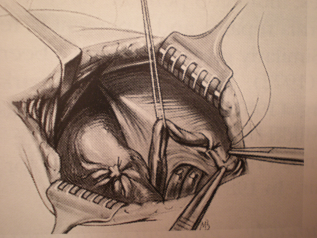 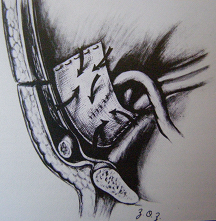 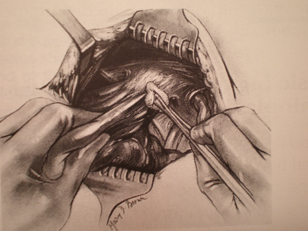 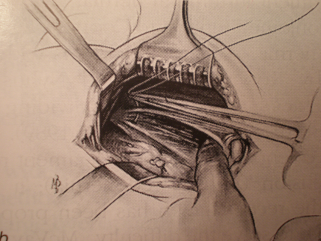 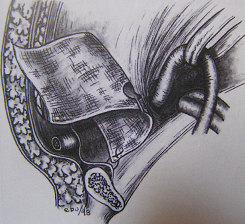 [Speaker Notes: the first surgeon who popularized the posterior approach is nyhus, who began to put on prostheses after treatment failures for big medial hernias using this approach.]
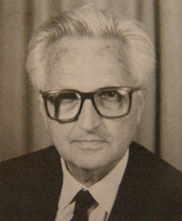 Jean RIVES 1965
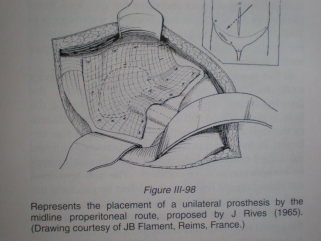 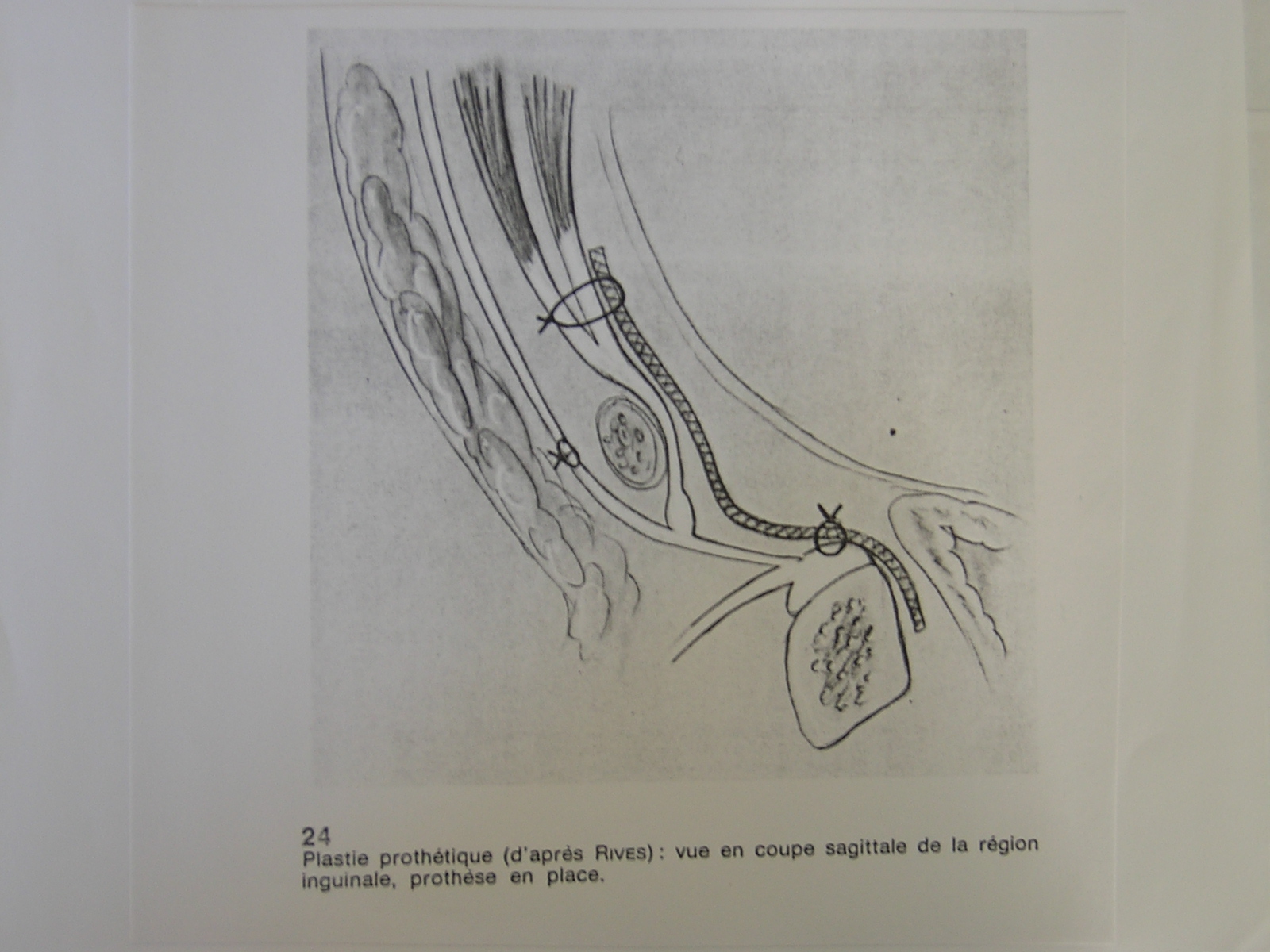 René Stoppa
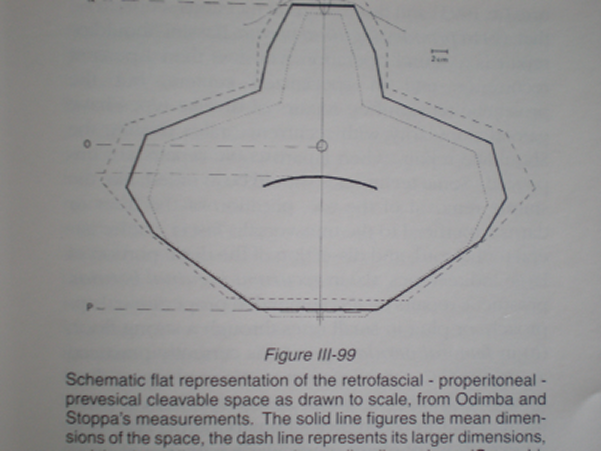 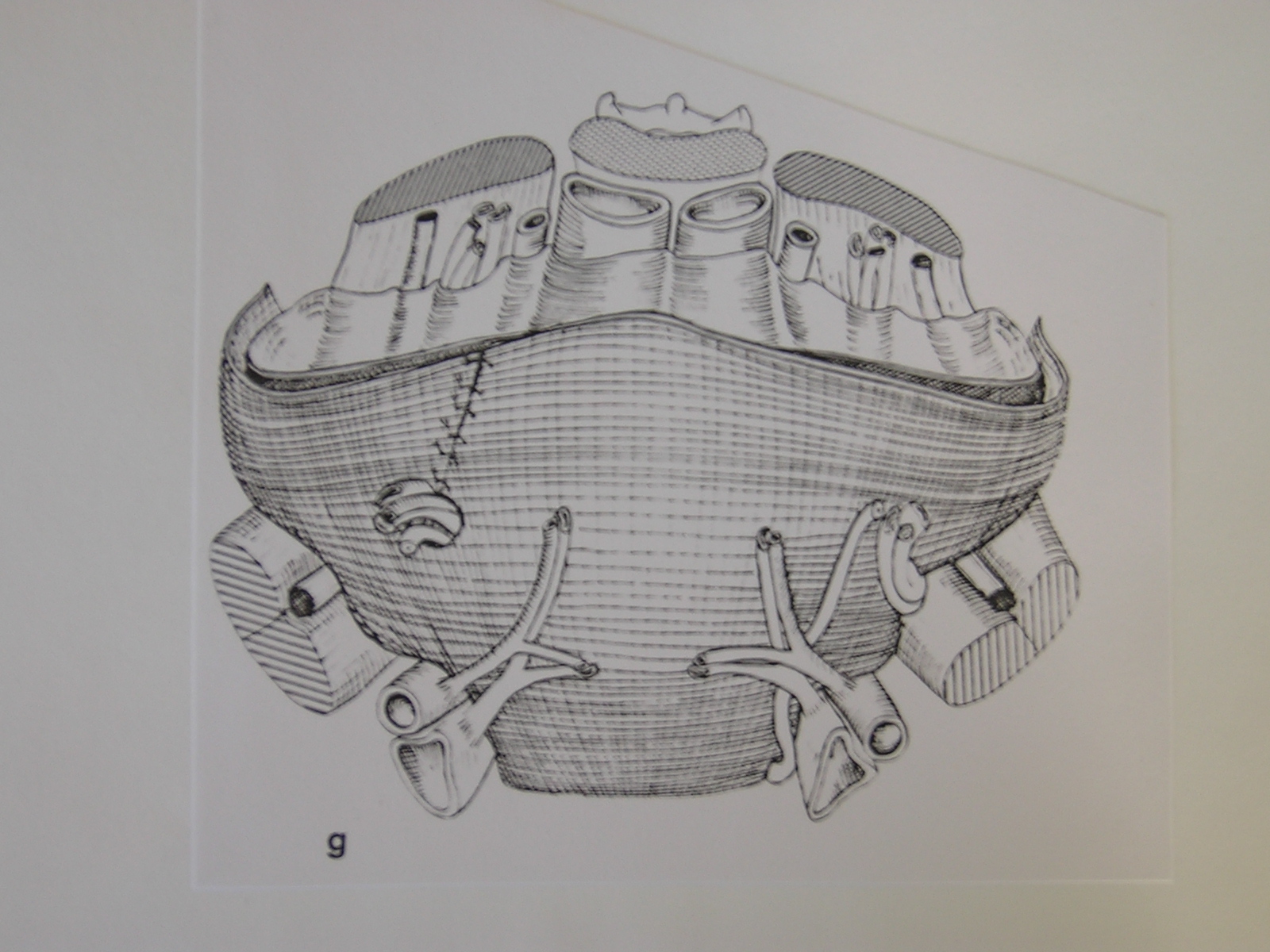 Giant prosthetic reinforcement of the viscéral sac 
1967: First tension free and sutureless hernia repair
[Speaker Notes: fruchaud was their mentor, they worked with him in De Ribet's anatomy laboratory at the Faculty of Algiers]
Laparoscopic hernia surgery1992
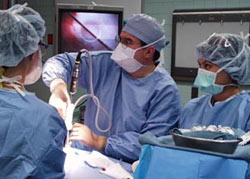 Transperitoneal approach
J. Leroy, G. Fromont  

Propéritoneal approach
G.Begin, Dulucq
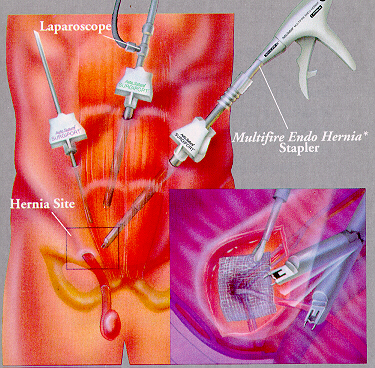 [Speaker Notes: Before the open pre preperitoneal here is the endoscopic principle]
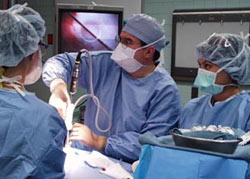 Laparoscopic 		hernia surgery		1992
Minimal ACCESS surgery

But not minimal invasive surgery
	- general anesthesia with endotracheal intubation and curarisation
	-technique is  complex
	-high cost of instrumentation
	-Specific vascular and visceral… complications
   -Use of lots of single-use plastic materials and Gaz
[Speaker Notes: Open preperitoneal]
Franz Ugahary
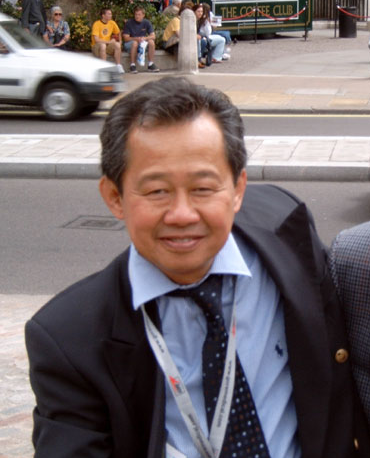 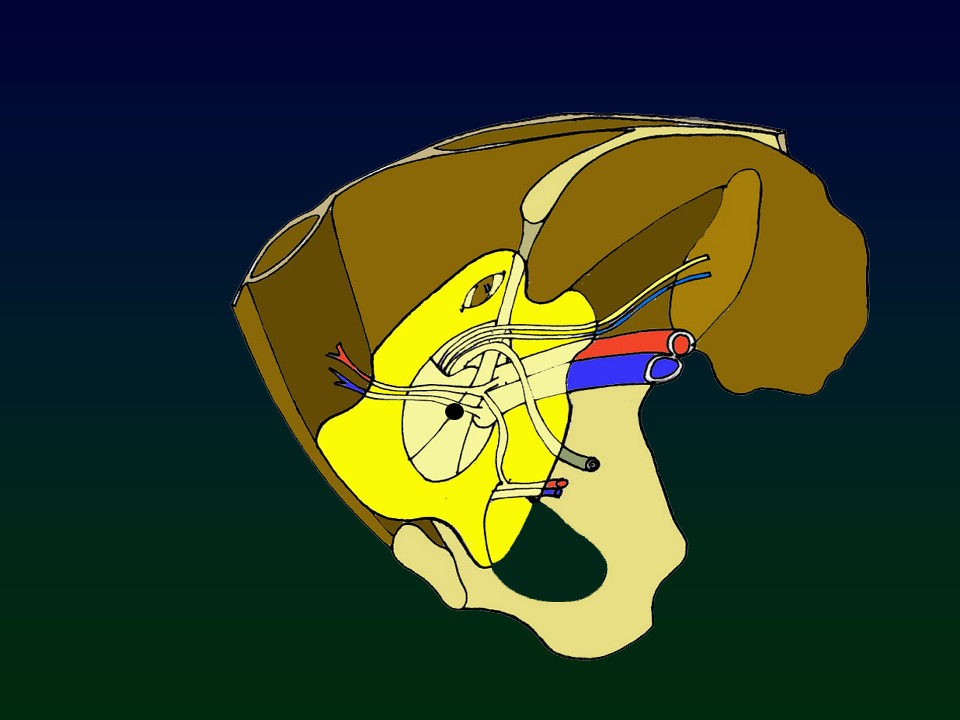 1995
[Speaker Notes: For me the real pionniers of the  modern Open preperitoneal  approach is Franz Ugahary with the GRID IRON technique]
Skin incision 3-4 cm
The anatomical landmarks should always be drawn on the skin

Inguinal ligament
Lat border of rectus muscle
Projection of inf epigastric
     vessels
Internal ring
Medial line
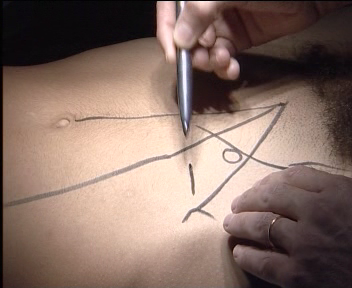 [Speaker Notes: With a small incision 3 cm above the deep inguinal rong]
SPECIFIC MATERIAL
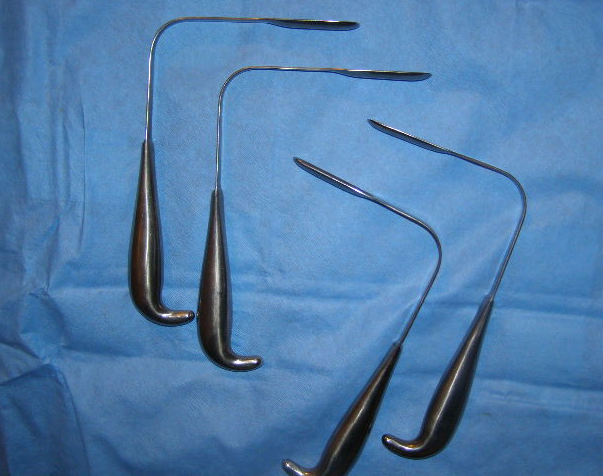 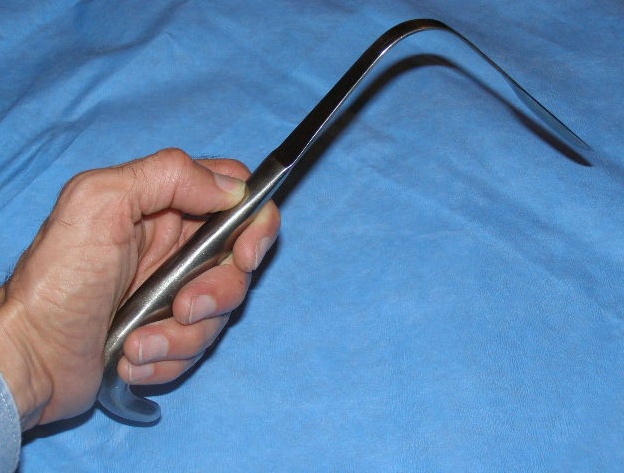 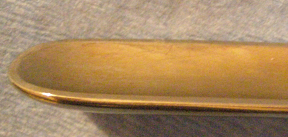 « Trans Inguinal Pre Peritoneal » technique: TIPP 2005
Creation by E. Pellissier of this prosthesis with rigid ring facilitating its implantation in the preperitoneal space and creation of the TIPP technique (2005)
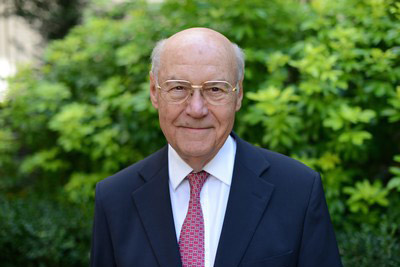 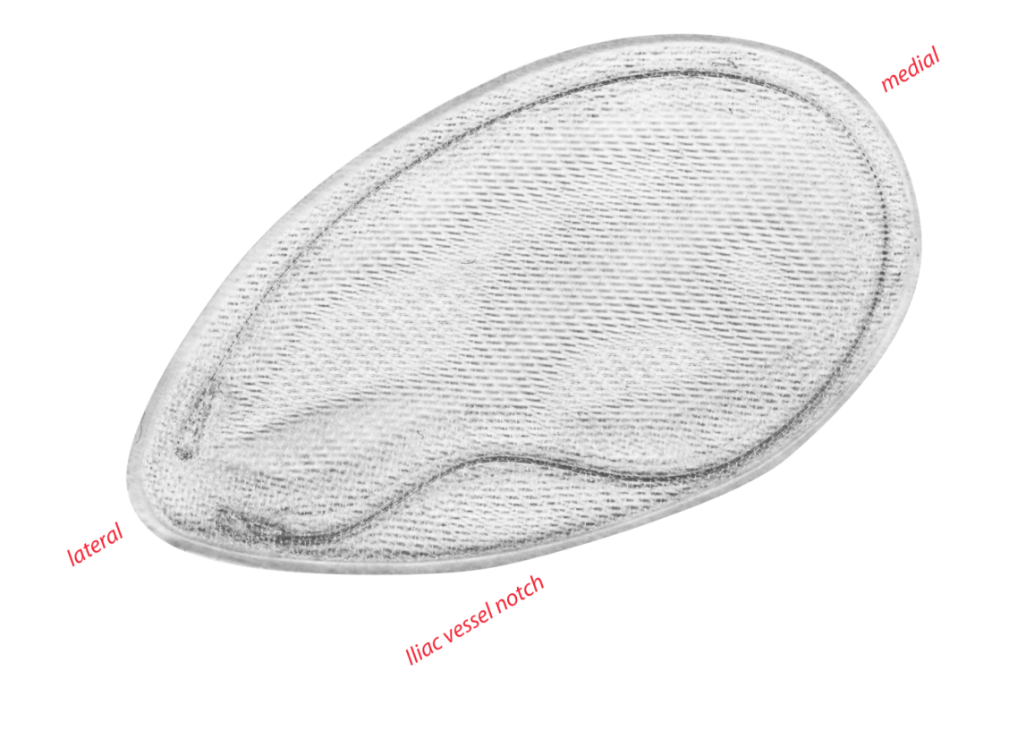 Edouard Pélissier
New prosthesis Created by E. Pellissier  with a rigid ring facilitating the implantation in the preperitoneal space:  creation of the TIPP technique (2005)
4. Pélissier Hernia. 2001
5. Pélissier Hernia. 2006
[Speaker Notes: But thanks to Edouard Pélissier it was easier to unroll a big prothesis in the preperitoneal space]
TIPP TECHNIQUE 2005
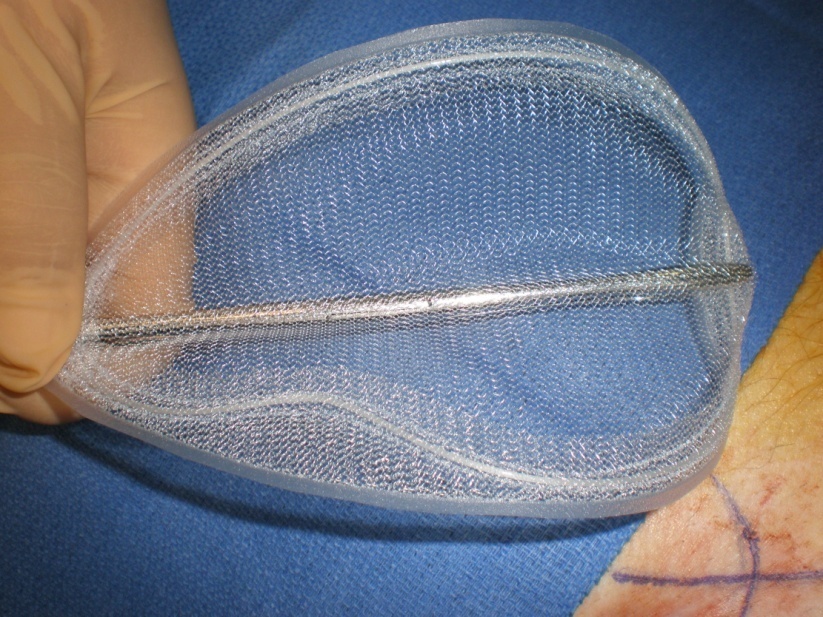 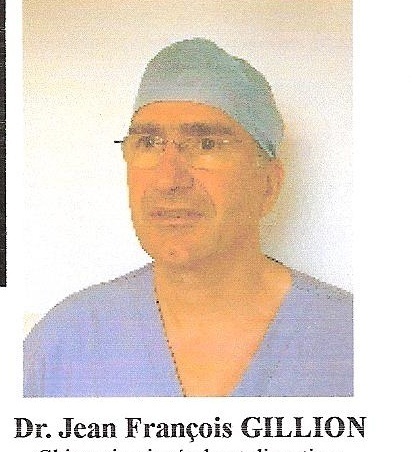 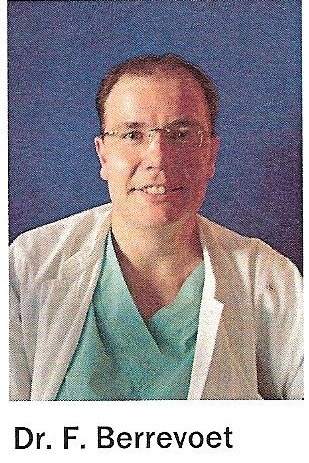 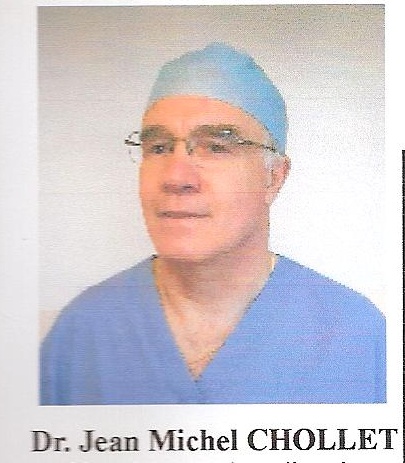 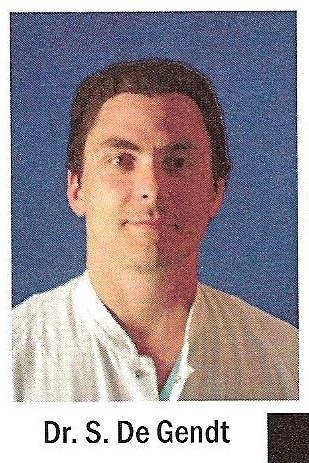 Comparaison Between MOPP/TIPP AND UGAHARY incision
UGAHARY
TIPP/MOPP
[Speaker Notes: Here is the difference between the two techniques. With the MOPP / TIPP technique  the incision is in front of the deep inguinal ring and the Ugahary incision is 3 cm above. For me, the Ugahary technique remains the best for operating recurrences after Lichtenstein or no mesh technique]
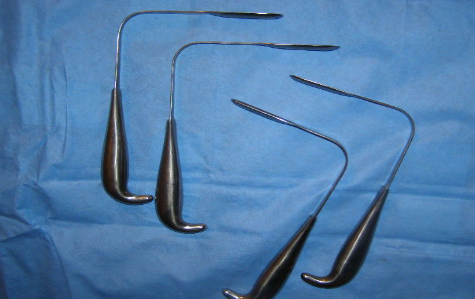 +
=  MOPP,  2011
[Speaker Notes: And for me the MOPP technique it is TIPP with the specific instrument]
Transversalis fascia and anterior approachTIPP/MOPP technique
Fibrous sheath of the cord
[External and internal spermatic fascia (Transversalis fascia)]
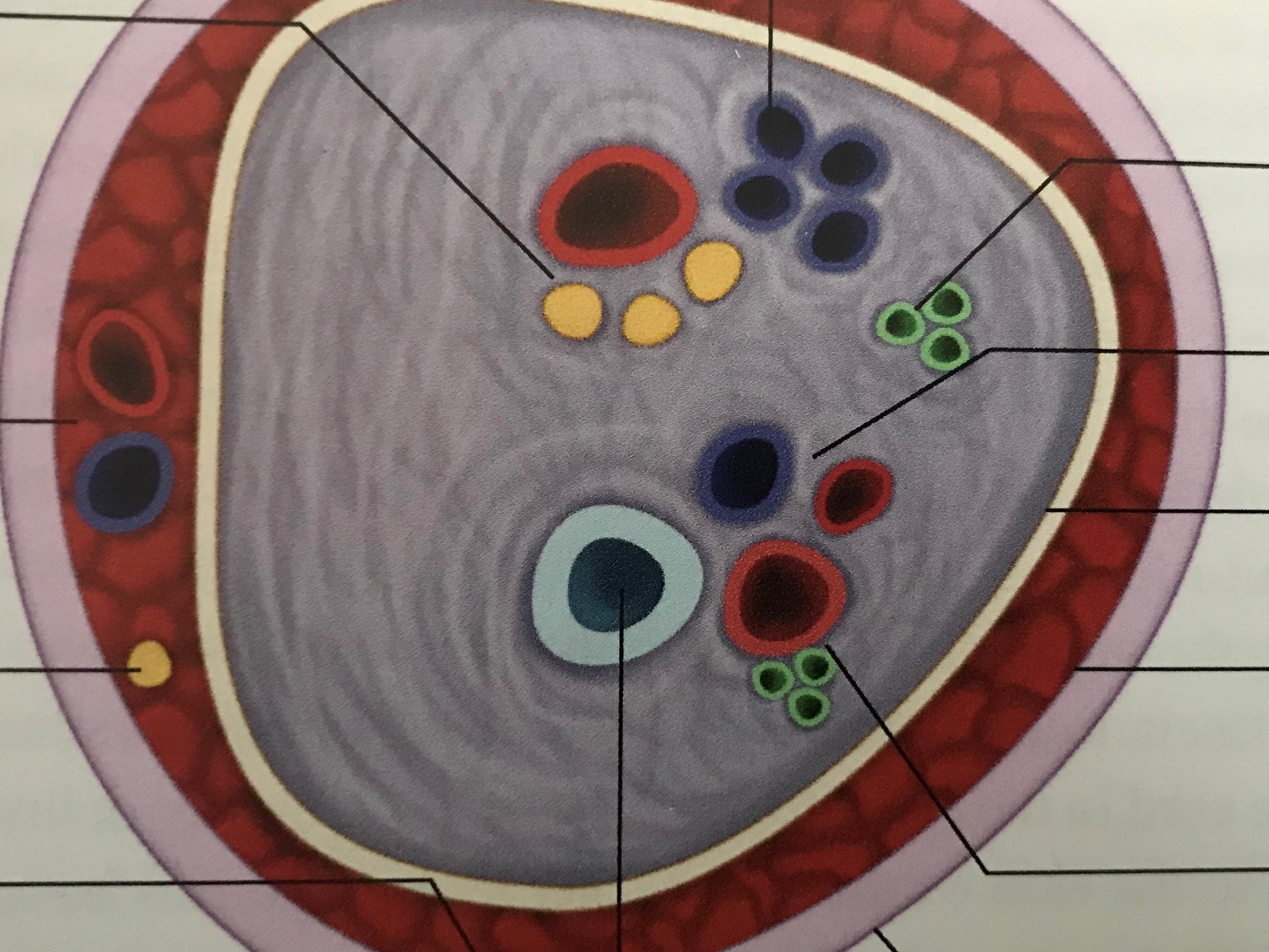 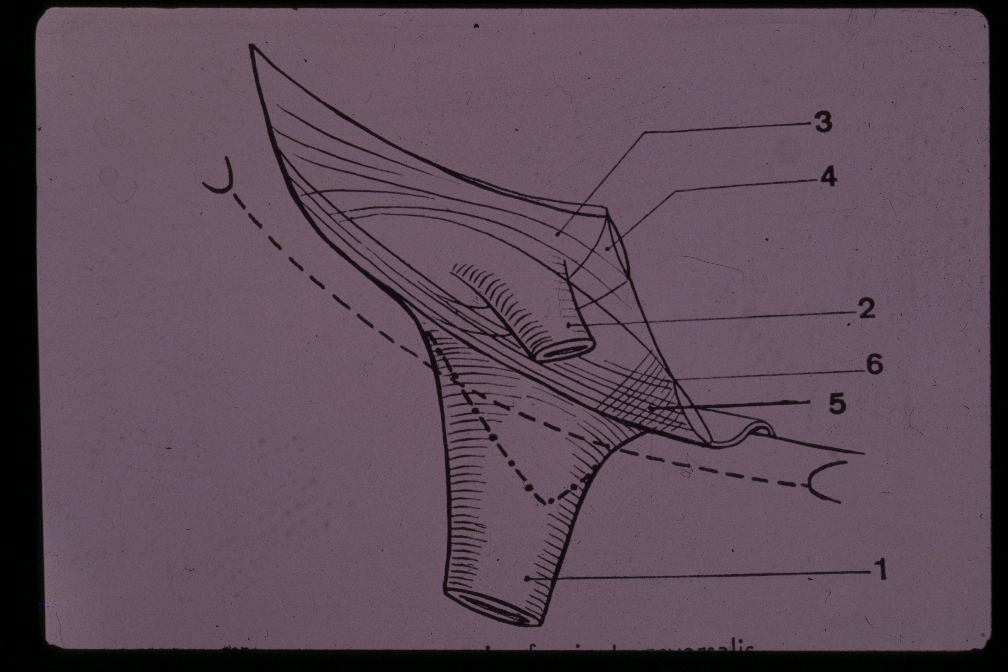 Loriau J. (2018) Anatomy of the Inguinal Region. In: Campanelli G. (eds) The Art of Hernia Surgery a step by step guide. Springer, Cham, pp159-173. https://doi.org/10.1007/978-3-319-72626-7_17
Femoral sheath
[Speaker Notes: But the transversalis fascia is still the star anatomical element this is the Jerome loriau drauwing in one of the campanelli book
In the new classification of the fascia 
we discern at the level of the cord  
the External and the  internal spermatic fascia  and the internal spermatic fascia is an extension, of the transversalis fascia
And we will see what it can be very interesting to initiate the parietalization of the cord.  For me the key to avoid a lateral recurrence]
[Speaker Notes: Here is  on the right, iliac spine here, pubic spine here
And in an other hand you can  find next, in continuity with the internal spermatic fascia  the transversalis fascia,
 which covers the deep inguinal orifice in contact with the cord when the cord emerges from the deep inguinal orifice,
 and you can see medially the inferior epigastric vessels]
Fig 13 Visualization of the inferior epigastric vessels
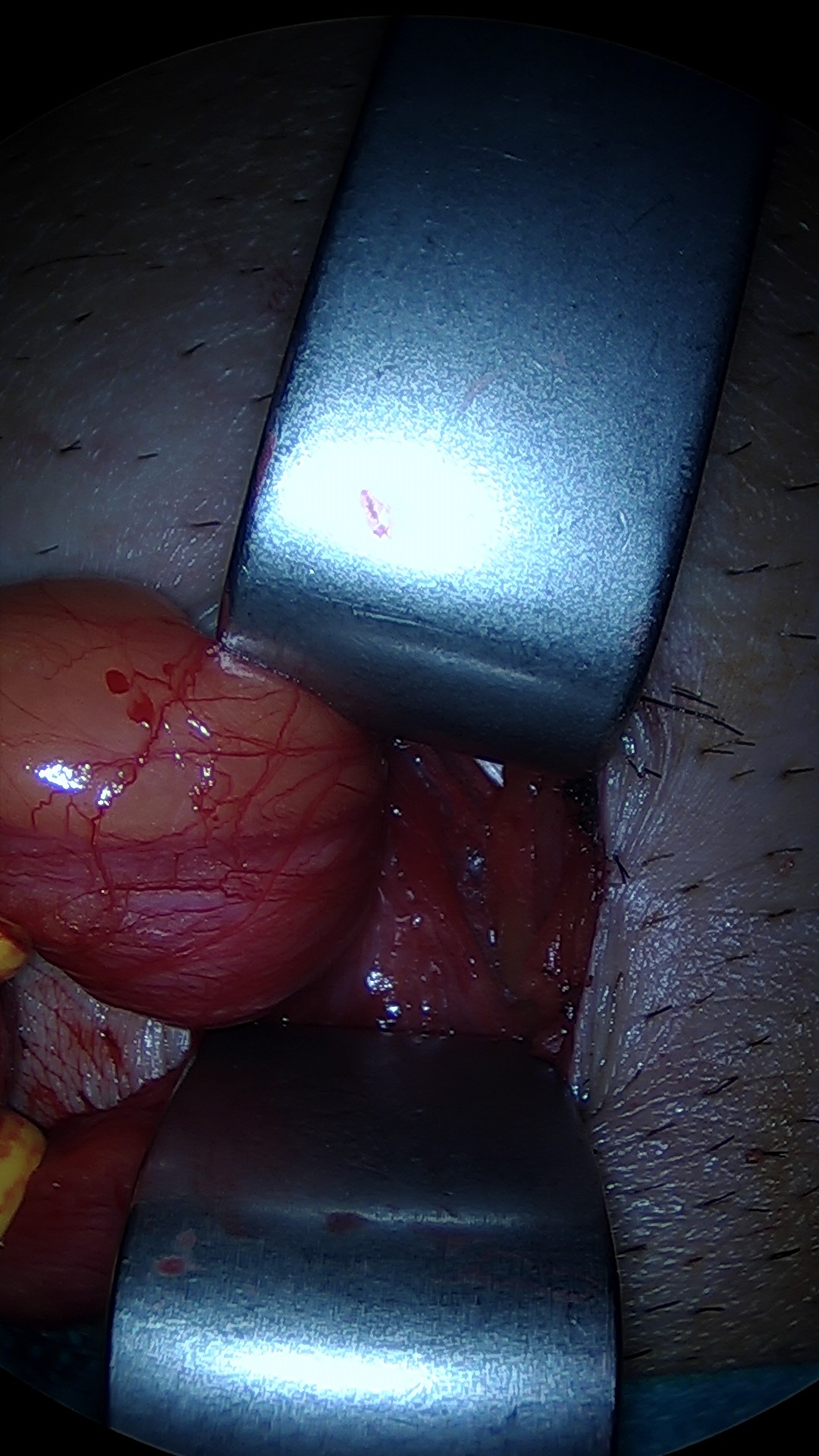 [Speaker Notes: here is the deep inguinal ring covered by the transversalis fascia, medially the inferior epigastric vessels]
Fig. 12 Penetration throught the deep inguinal ring : the yellow fat
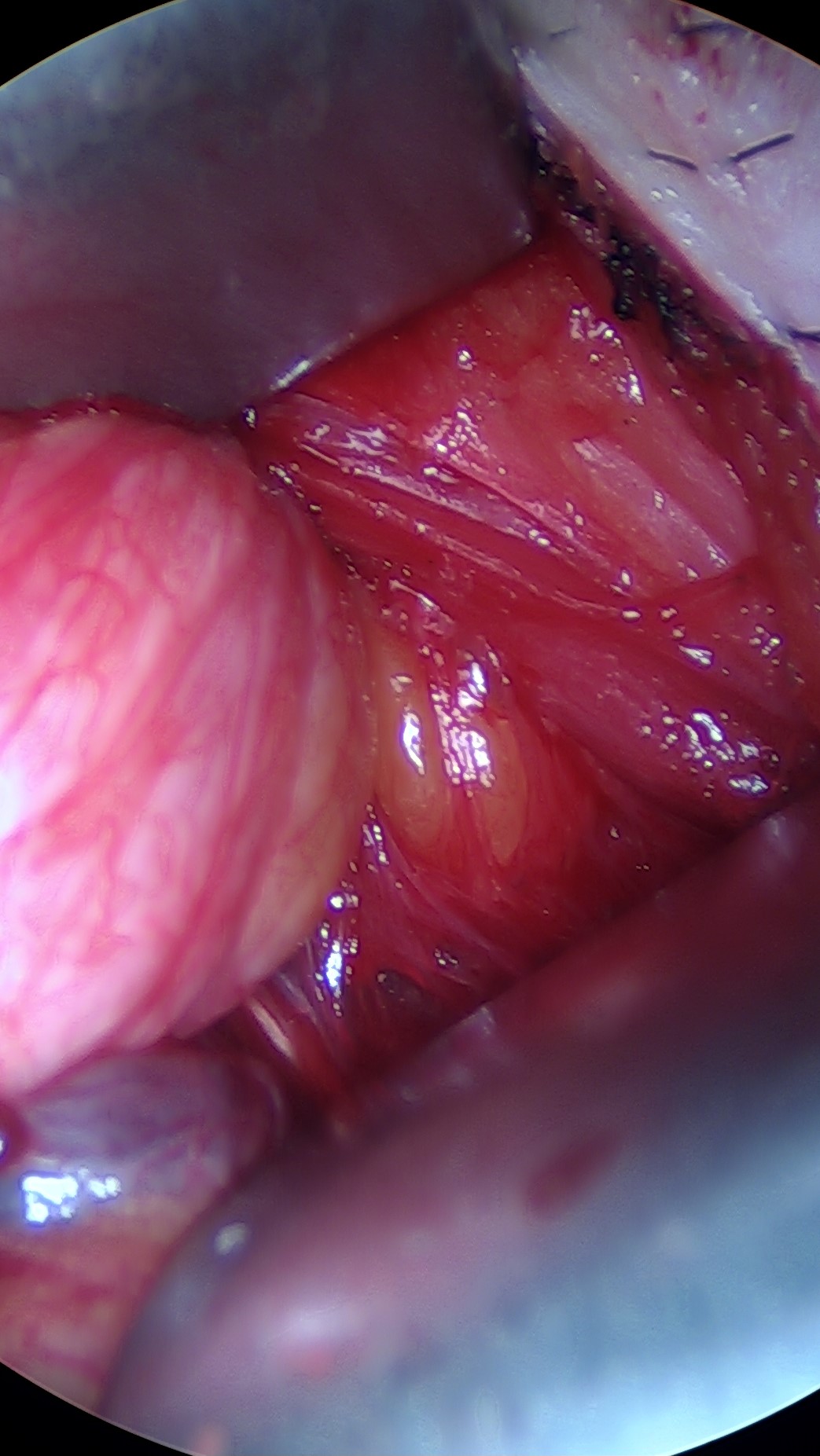 [Speaker Notes: if you push the fascia transversalis medially, you bring out the preperitoneal yellow fat.]
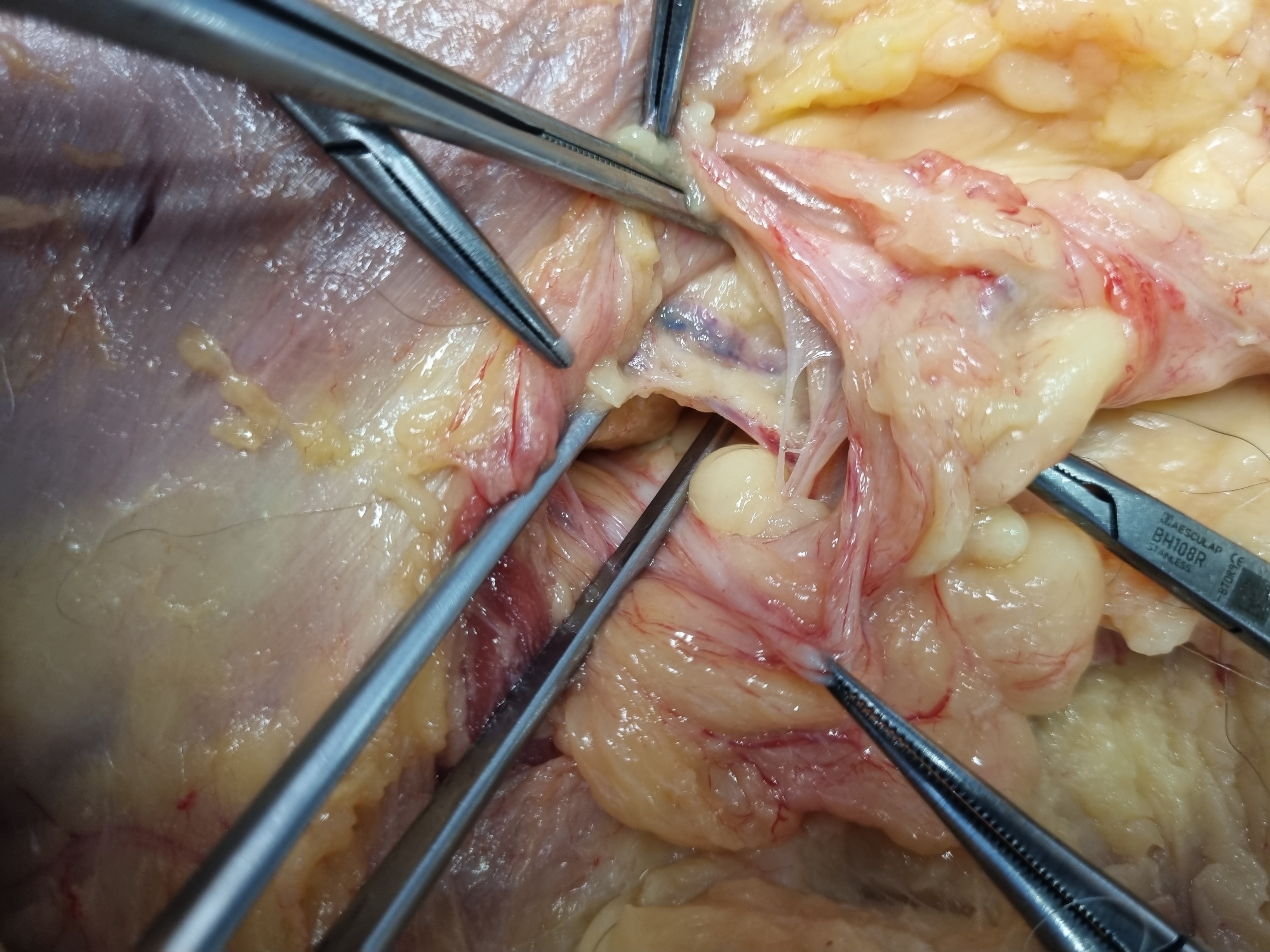 [Speaker Notes: And you can easely enter in the préperitoneal space]
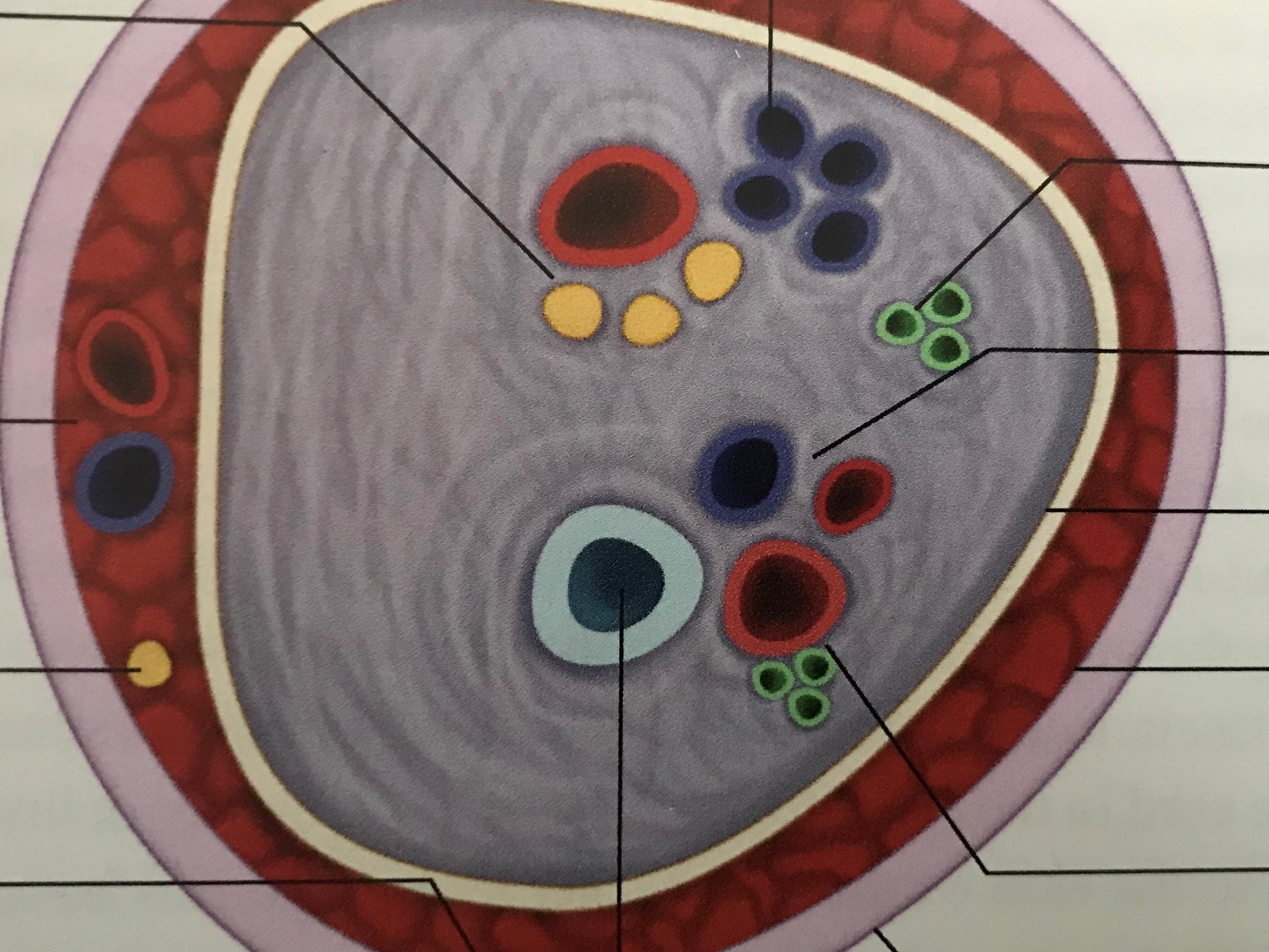 Internal spermatic fascia
[Speaker Notes: After pusching medially the cremaster fibers we can find the internal spermatic fascia,  witch is in a close contact to the vas deferent  

and after cuting the internal spermatic fascia you can open the space to do the parietalization of the cord. 
this is the right way to practice especially in the absence of a lateral sac
indeed in this situation with no lateral sac it is sometimes difficult to initiate the parietalization of the cord]
Fig 16 Parietalization of the cord visualization of the parietalization triangle
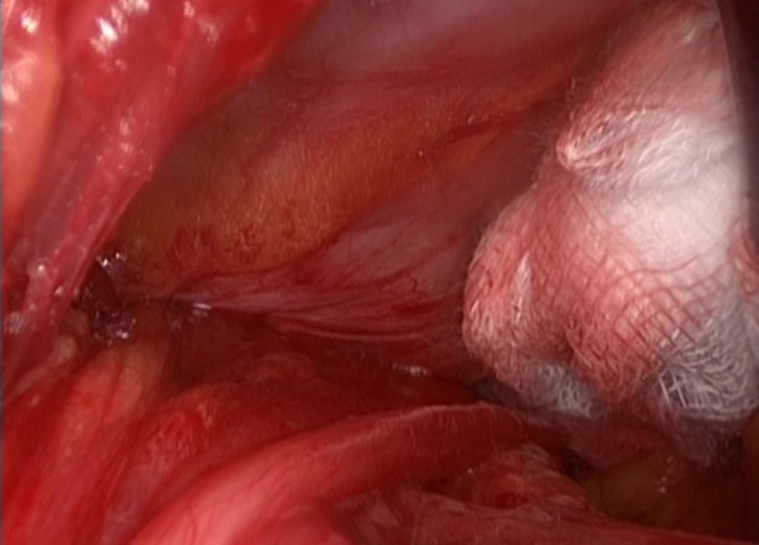 [Speaker Notes: And so it is easy to open the space And to realise the parietalization on the cord  necessary to easily unroll the upper and outer part of a large prosthesis and make a lateral recurrence practically impossible
 when you want to do a tipp mopp techniques for example.
And you can do this dissection
preserving the fascia between vas deferens and spermatic vessels]
Parietalization of the cord
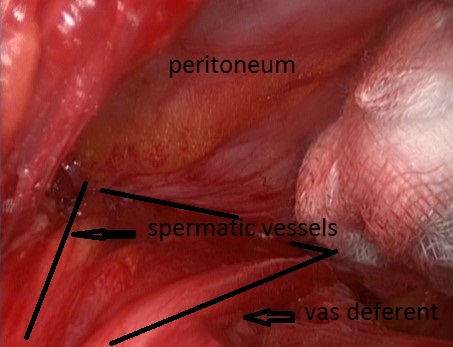 Parietalization triangle
[Speaker Notes: dissection is sufficient when visualizing the parietalization triangle]
Open Preperitoneal (TIPP/MOPP) results N=1401
Ambulatory setting 1322 ( 94,36%)
ambulatory sitting PLANNED AND NOT ACHIEVED N = 23 ( 1,64%)
re hospitalization:  2 cases 

Mild general anesthesia
Laryngeal Mask without curarisation =1265 (90,29%)

Deep infected collection: 0
POST OPERATIVE PAIN one YEAR: trouble N= 89 (7,74 %): 	
	LOWER THAN PREOP,  discomfort: 83
	SUPERIOR THAN PRE OP, discomfort: 6
in these 6 cases the result is judged: excellent: 2; good: 3; bad: 1 (superficial infection, reoperation, outcome very simple)
two particular situations
1 Interest of the Open Preperitoneal (MOPP/TIPP)  compared to endoscopic surgery in the elderly (Less endoscopic surgery in octogenarians and nonagenarians in the club hernia data base)
:
2 Interest of the MOPP technique compare to Lichtenstein?
ELDERLY PATIENTS: C.H. DATABASE
[Speaker Notes: French surgeons operate less often by endoscopy the elderly and they do more anterior approach as Lichtenstein procedure]
CLUB HERNIE DATABASE
[Speaker Notes: it does not make sense to change the technique because of the age of the patient, for us total reparation must remain the rule even in the elderly]
Groin hernias: minimally open approachpre peritoneal prosthesis
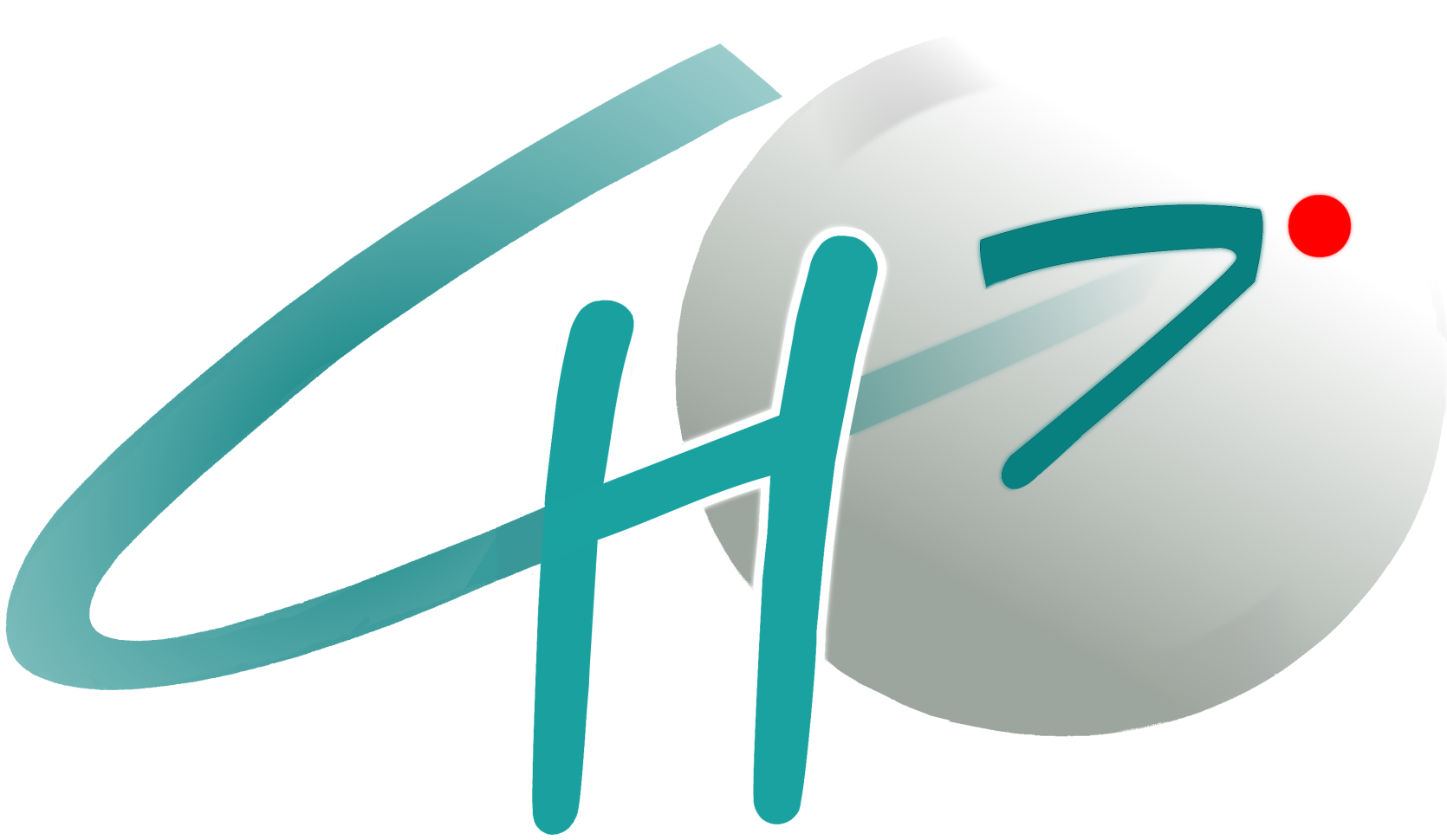 MOPP	                    TEP		           TAPP                                         Lichtenstein
         
                       N=1338             NS       N= 5685                                   N=6334           NS                                  N=6010                      
   Women:                            129                                        583                                      868                                                             587
Men:                              1209                                       5317                                    5702                                                         5423
Age                                67                                       63                                      63                                                          67
Age > 80                    263/1323 (19,9%)               670/ 5685 ( 11,78%)            832/  6199  (13,42%)                        1262/5953  (21,19%)
%                                          20                                            11,8                                        13,2                                                              21,2   
    BMI                              N= 1336                                N=  5780                            N=  6307                                                  N= 5990
BMI:                                   26                                      26                                          26                                                              26
     ASA                                  N=  1336                         N=  5821                               N=   6214                                                N= 5606
ASA  I:                              761  (57%)                        3720  (63,9%)                   3164 (50,91%)                                          2127  (38%)
ASA II+ III                              578  (43,26%)                       1968    (33,80%)                     948   ( 15,25%)                                    3461 (61,73%)
Groin hernias: minimally open approachpre peritoneal prosthesis: one year follow up
MOPP	                          TEP		 TAPP                                                Lichtenstein
 
Disconfort                N= 970            N=2062                  N= 3456                             N= 2586
Yes                                   49                   132                        170                                         161
normal activities              44                   103                          135                                         119
Possi to do the act             2                     25                            28                                           34
Arret temporaire               4                       4                             3                                              8
Impossible to do it            0                       0                             4                                               8
Discomfort/ pre op       N= 821             N= 2054                 N=2880                               N= 2045
Discomfort > pre op           2                        20                          18                                            24
Discomfort< pre op          45                    106                          151                                         133
Patient feeling:              N=816            N=2039                    N=2866                               N= 2006
Excellent- good               809                  1989                          2798                                      1938
Medium                              7                      38 I                         58   I                                         52
Bad                                     1                       13 I                        10   p<0,001        16  Chi2= 12,87  p<0,001
Minimal Open Pre Peritoneal technique / endoscopic
More per operative complication rate for endoscopic surgery : 
	+bladder injury
	+Vasc injury
	+ Small bowel obstruction           p around 0,05


More Day surgery and less hospitalization duration, p<0,001

Non invasive Technique

	General anesthesia without intubation, without curarisation

	Better patient feeling at one year
[Speaker Notes: Open preperitoneal/ endoscopic surgery:

The per complication rate about bladder injury Vasc injury  Small bowel obstruction   it's almost significant]
MOPP better than Lichtenstein? What about  the femoral hernias
Looking for a femoral hernia?

LICHTENSTEIN (N=591)	TIPP (N=473)

CONTROL	        438 (74,11%)	    472 (99,78%)     p<0,001
NO CONTROL        153(25,88%)	    1 (0,21%)	        p<0,001


EHS Guidelines 2009:
the existence of a femoral hernia should be excluded in all cases of a hernia in the groin(chap.2.7)
TIPP better than Lichtenstein?What about  the femoral hernias
LICHTENSTEIN (N=397)	              TIPP (N=472)
Femoral hernia	12 (3,02%)	                 14 (2,96%)
Pre operative diagnostic          3		              6               
Per operative diagnostic          9	                        8 
But in the licht. group 112 cases the femoral area are not cheked!
In the licht. Group 3 femoral hernias was probably mised

EHS Guidelines 2009:    the existence of a femoral hernia should be excluded in all cases of a hernia in the groin(chap.2.7)
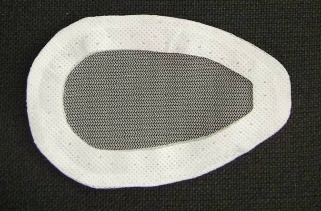 MOPP/TIPP Technique
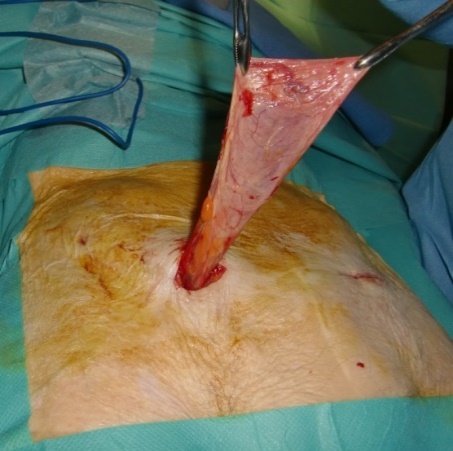 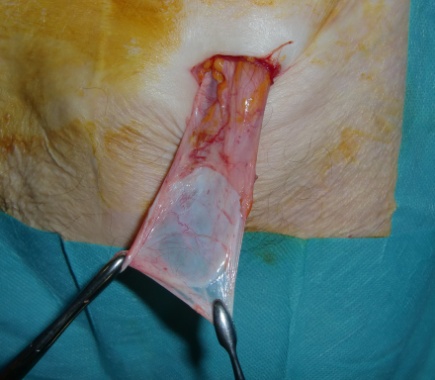 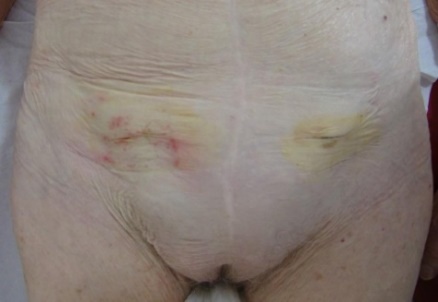 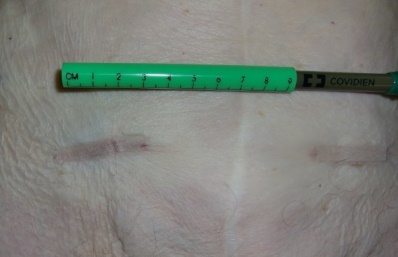 85 year old Woman ilio-inguinal block inguinalambulatory setting
MOPP Technique
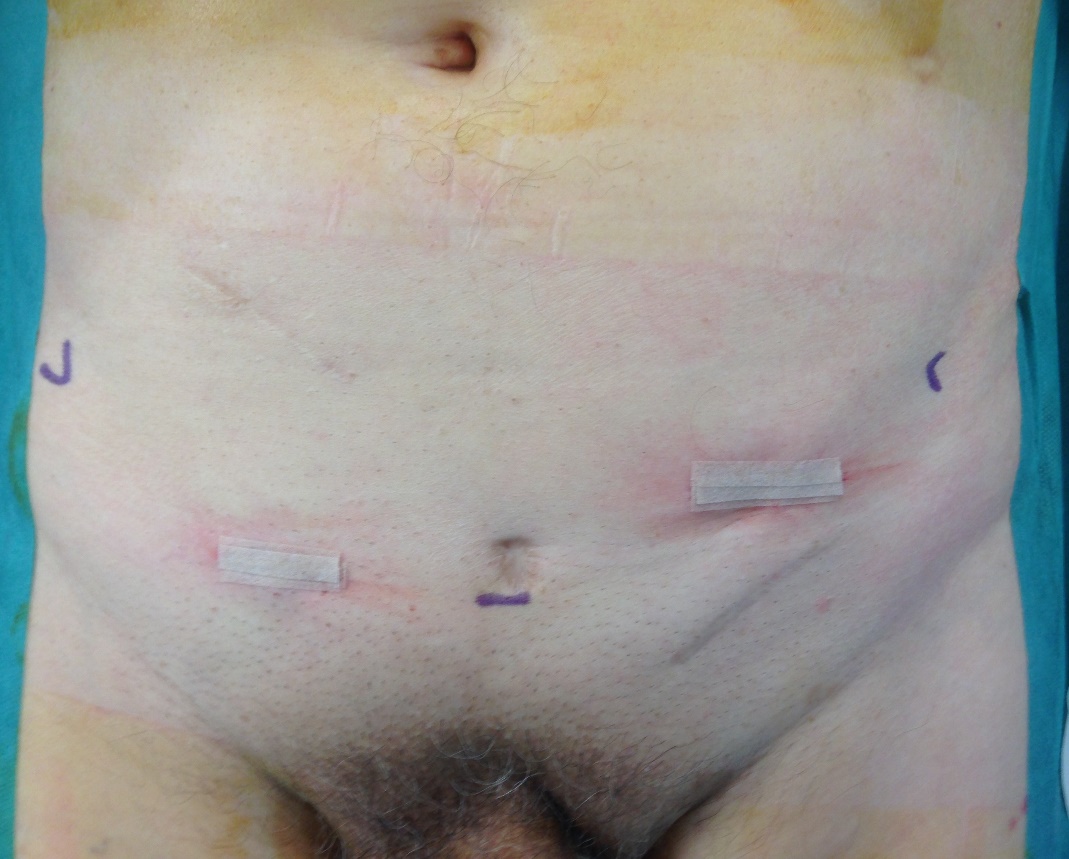 Scary abdominal wall
[Speaker Notes: appendectomy]
MOPP Technique
After colectomy:Right and left hernias
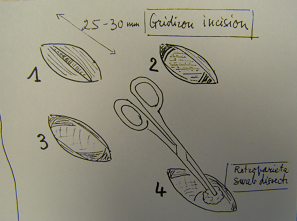 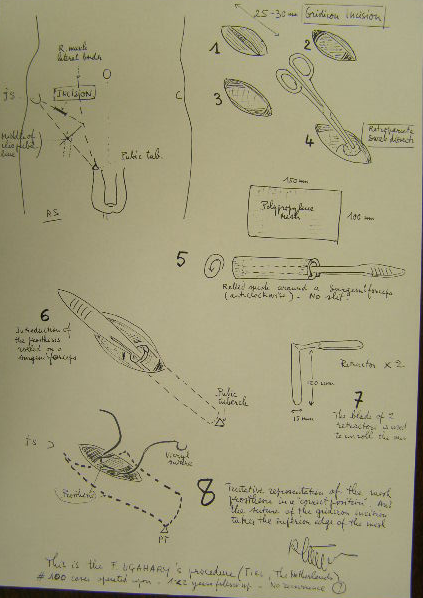 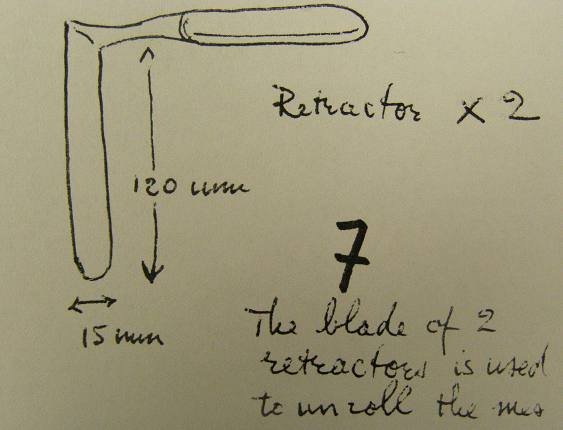 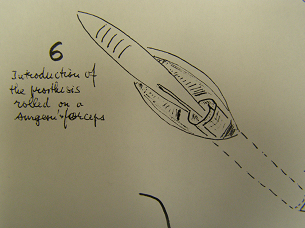 [Speaker Notes: some original drawings of rené stoppa on the technique of Ugahary on the way back between tiel and amiens

The ugahary technique, The first minimal invasive  open pre peritoneal route]
ONSTEP
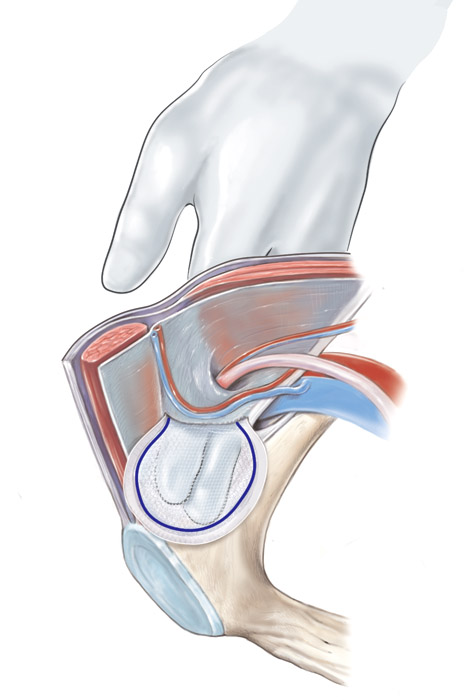 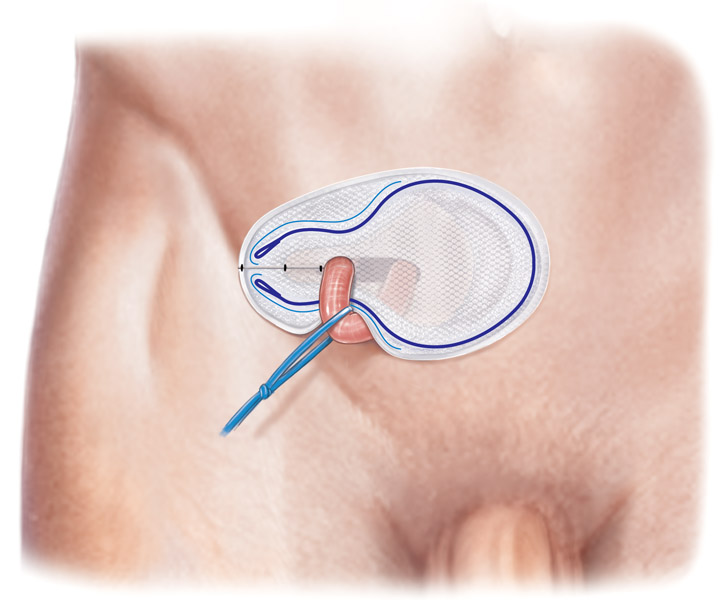 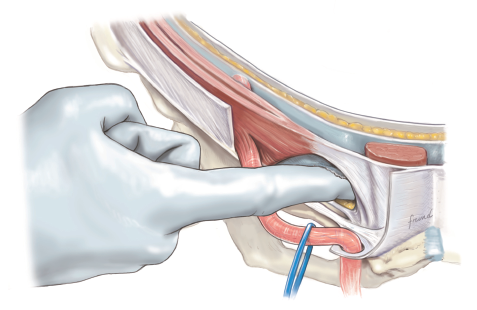 Effondrement au doigt du fascia transversalis, fente pour passage du cordon
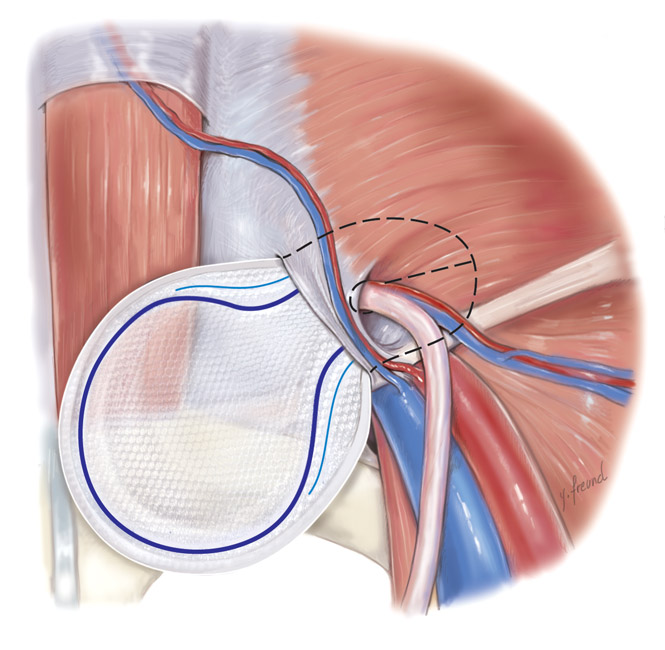 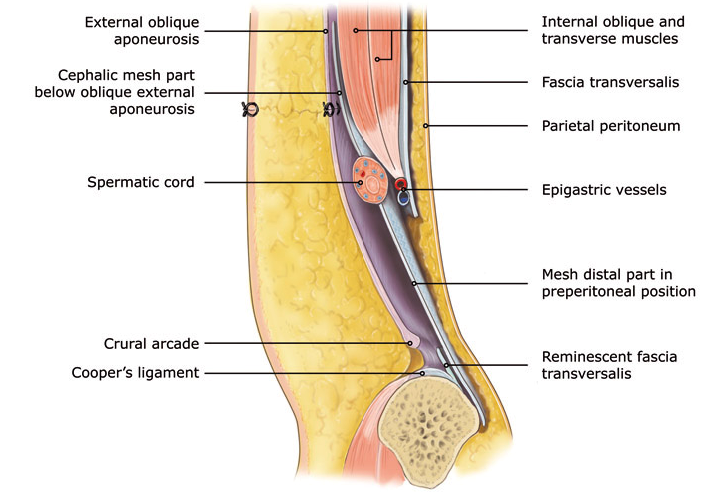 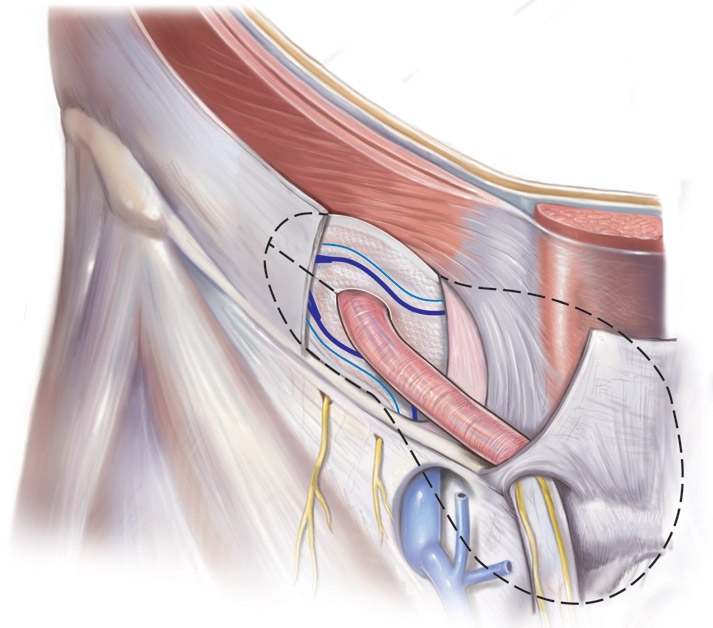 Partie inféro-interne prépéritonéale, partie supéro-externe entre OE et T. conjoint
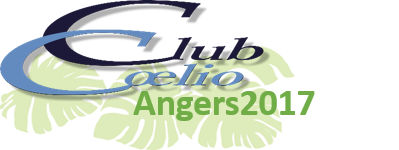 [Speaker Notes: Always the open preperitoneal route with the ONSTEP technique if you dont want to do the pariétalisation of the cord]
TREPP
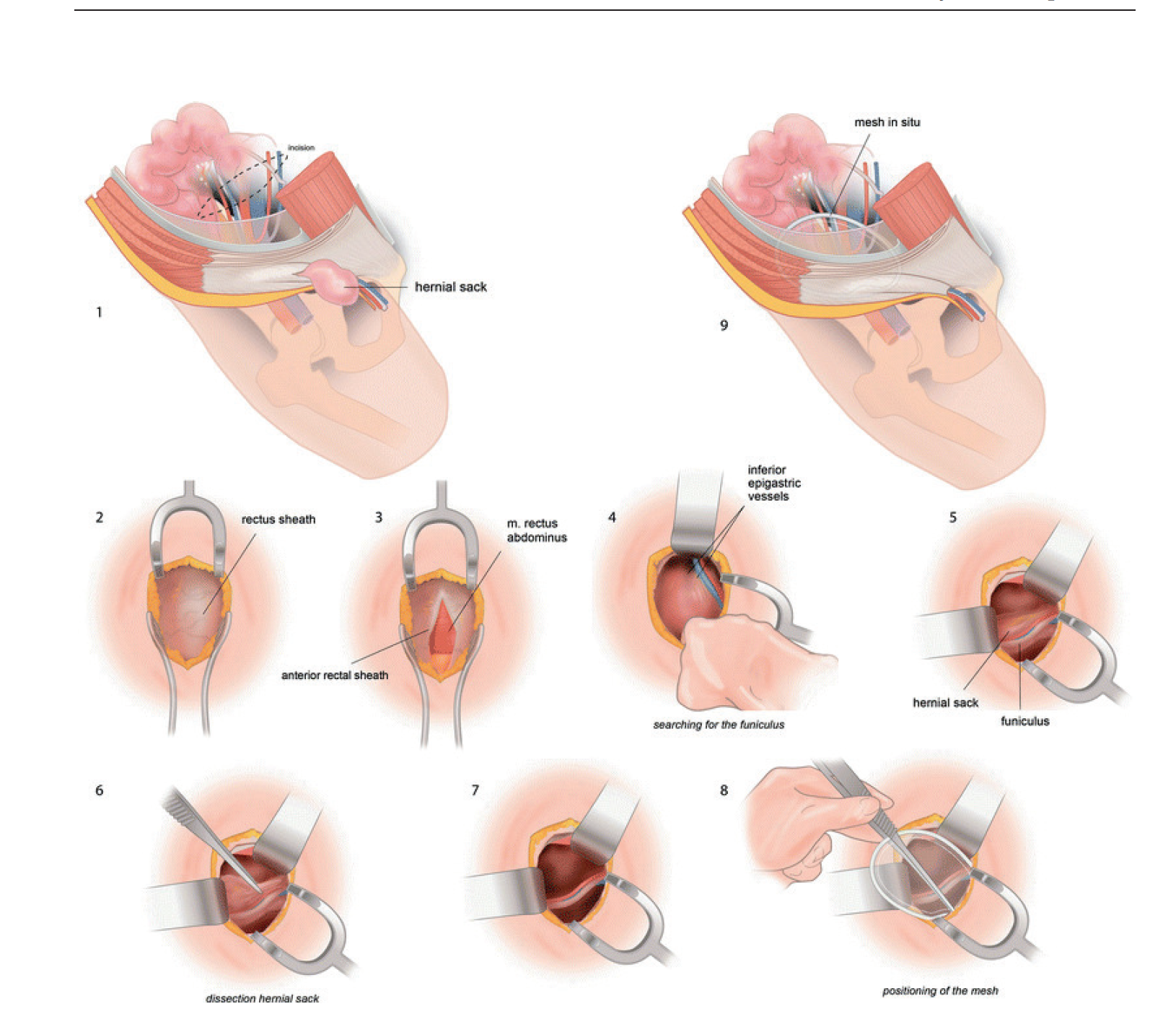 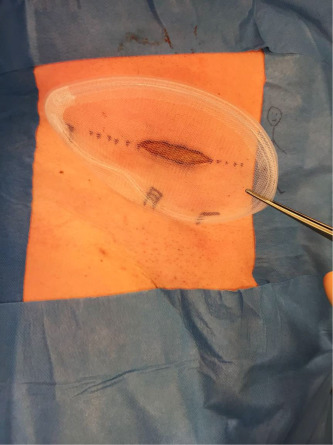 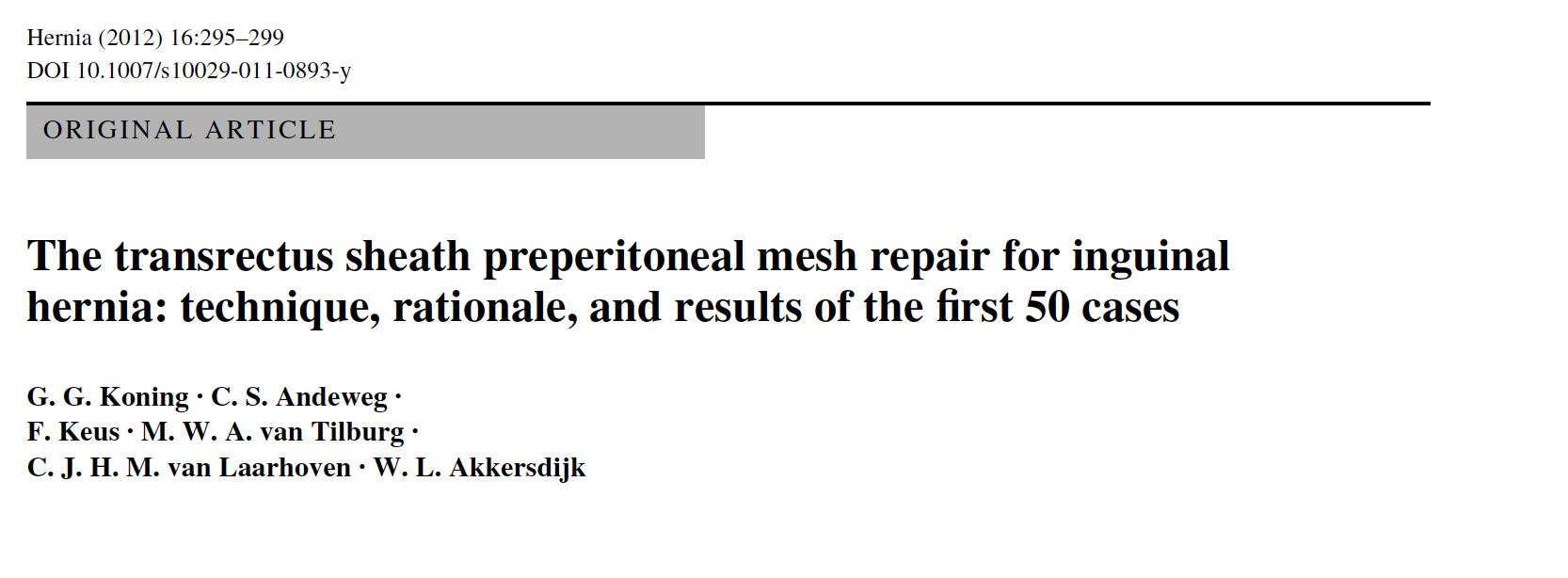 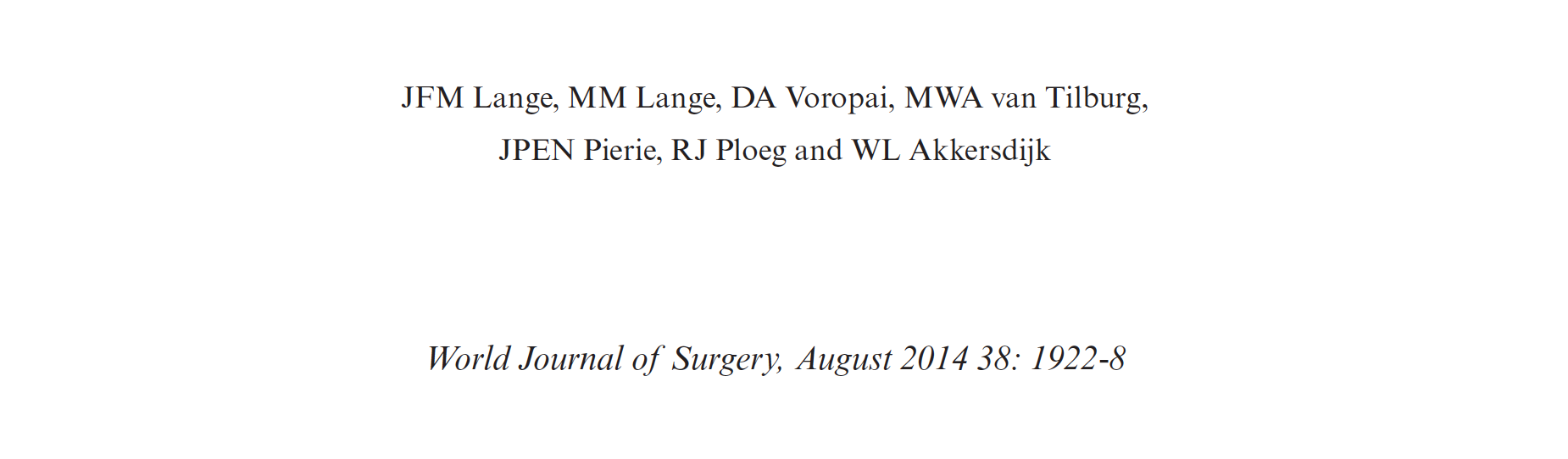 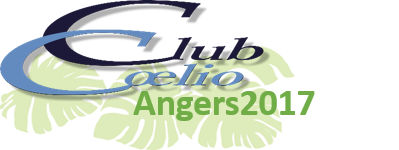 [Speaker Notes: in the same open preperitoneal spirit is the TREPP technique with some similarity to the technique of Nyhus]
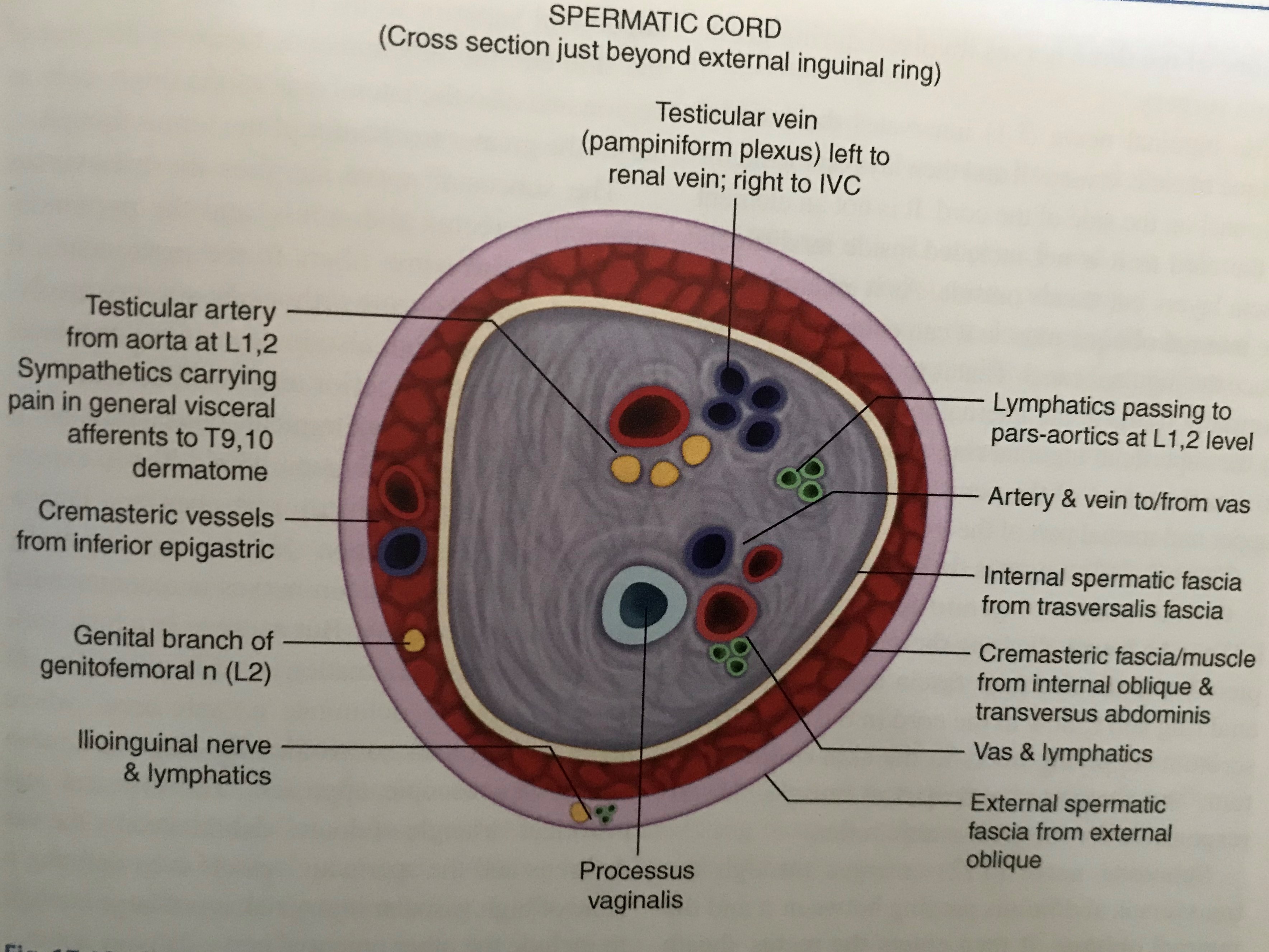 Loriau J. (2018) Anatomy of the Inguinal Region. In: Campanelli G. (eds) The Art of Hernia Surgery a step by step guide. Springer, Cham, pp159-173. https://doi.org/10.1007/978-3-319-72626-7_17
[Speaker Notes: If now if we consider the internal  spermatic fascia at the level when the cord emerges throught the deep inguinal ring]
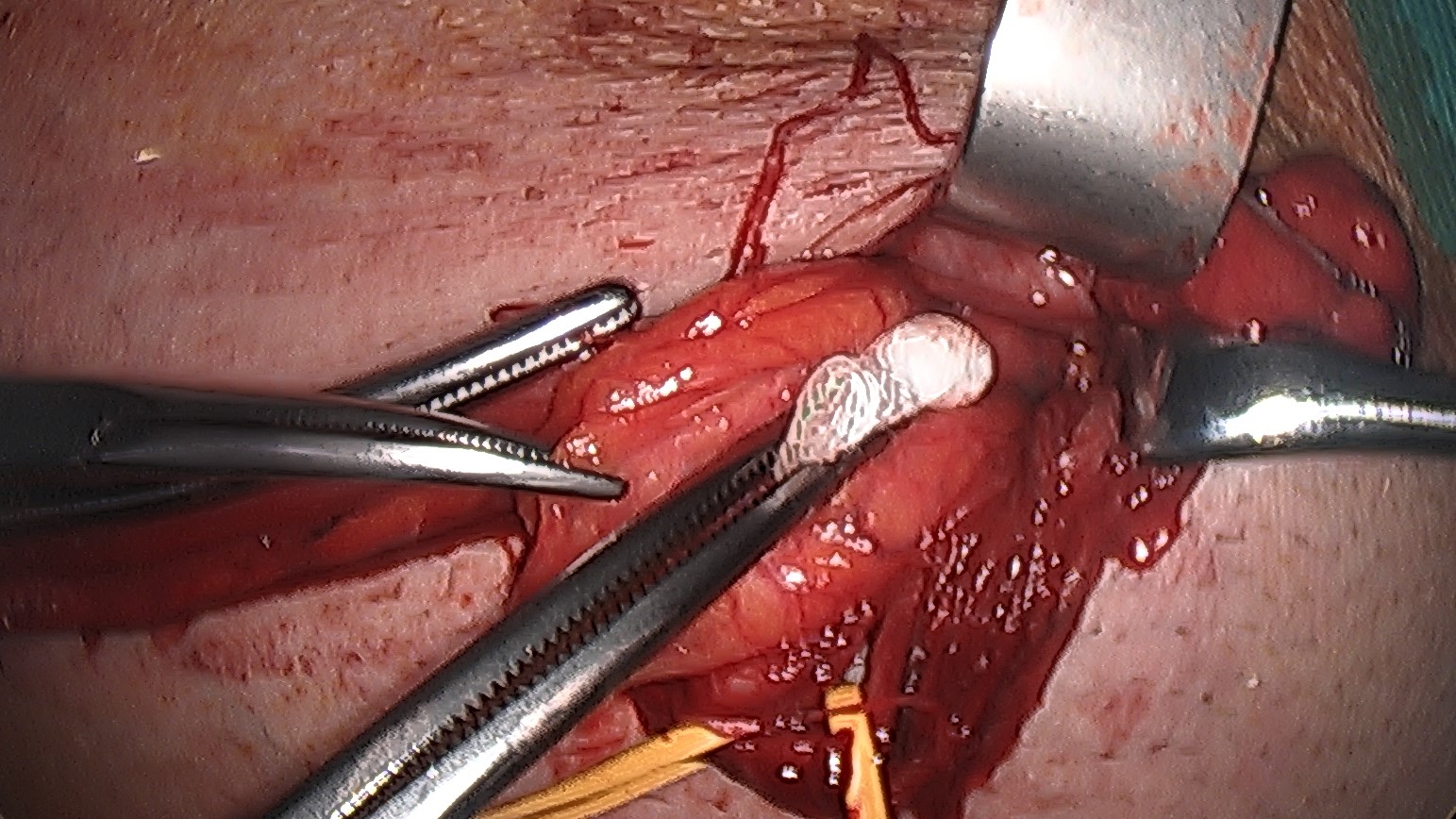 [Speaker Notes: here is in my practices

how to use the fascia transversalis

And to penetrate the preperitoneal space for all the groin hernias]
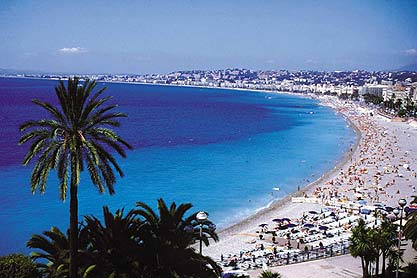 BARCELONA 7 MAY 2009
Fist Bard european symposium

Why the preperitoneal repair?

History from Annandale to the modern and minimal 

invasive approach: Grid iron technique



Marc Soler, Cagnes sur Mer – France
[Speaker Notes: I am speaking about open preperitoneal minimal invasive technique since years, Ugahary is the pionner]